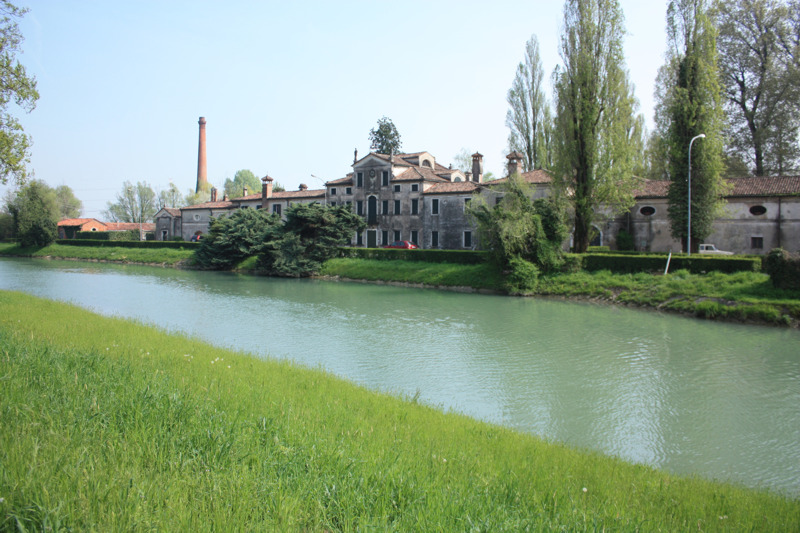 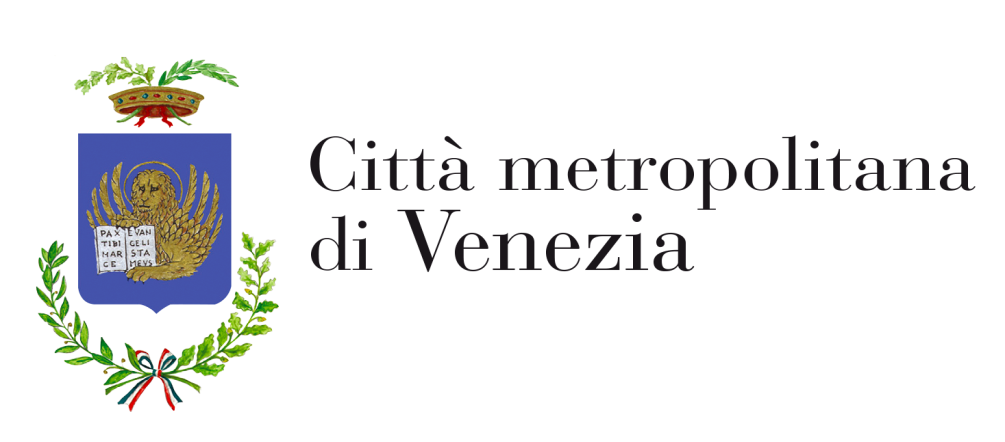 Programma straordinario di intervento per la riqualificazione urbana 
e la sicurezza delle periferie: 
Progetto RE.MO.VE.Città Metropolitana di Venezia
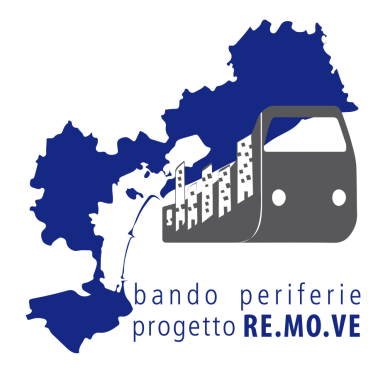 Il bando
Vincoli:

Bando competitivo su criteri predisposti dalla Presidenza del Consiglio dei Ministri, con disponibilità di 500 milioni complessivi: 
fino a 40 milioni per ognuna delle 14 città metropolitane
fino a 18 milioni per i Comuni capoluogo
Non ammissibilità di progetti e proposte che implichino nuovo consumo di suolo
Criteri di valutazione (punteggio max 100): 
tempestiva esecutività degli interventi (fino a 25 punti);
capacità di attivare sinergie tra finanziamenti pubblici e privati, laddove il contributo finanziario di questi ultimi sia pari almeno al 25% (fino a 25 punti);
fattibilità economica e finanziaria e coerenza interna del progetto (fino a 20 punti);
qualità e innovatività del progetto (fino a 20 punti);
capacità di innescare un processo di rivitalizzazione economica, sociale e culturale (fino a 10 punti).
per massimizzare la competitività della proposta, si è data priorità a interventi co-finanziati da soggetti privati o pubblici e/o già in fase di progettazione avanzata, evitando di riproporre ambiti di intervento già oggetto di finanziamenti pregressi.
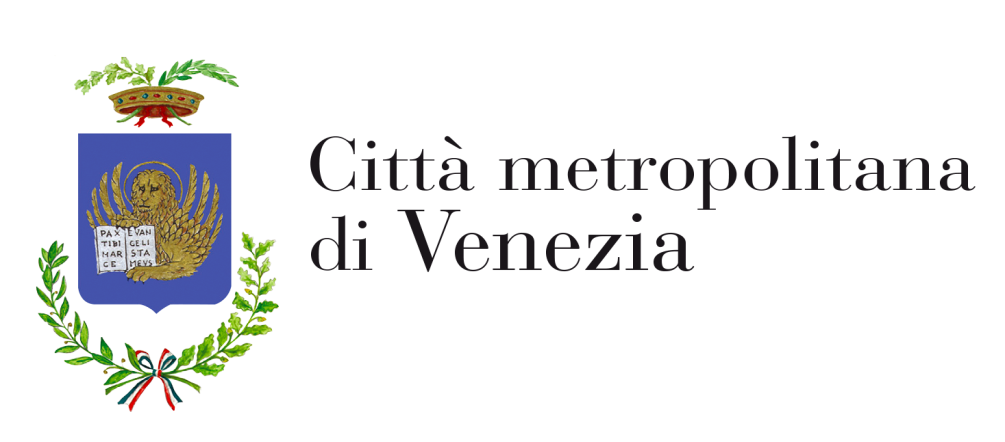 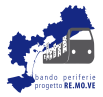 Obiettivi
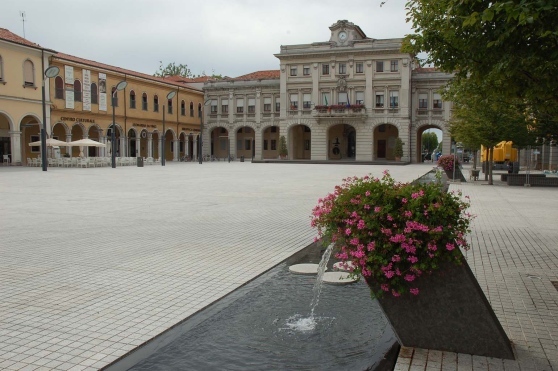 mobilità sostenibile e connessione del territorio metropolitano
Recupero, riuso  e rifunzionalizzazione edifici e aree degradate per sviluppo nuovi poli di aggregazione 
sicurezza territoriale
migliore fruizione dello spazio metropolitano
sviluppo economico
innovazione sociale
riqualificazione aree
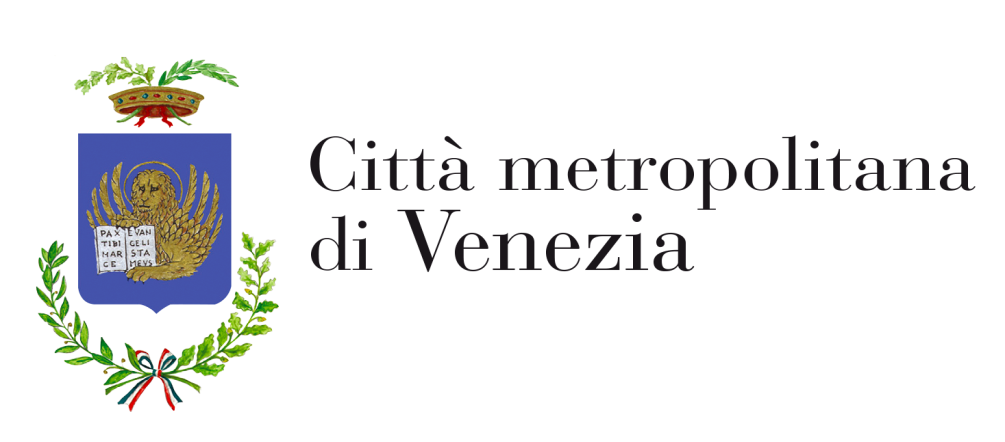 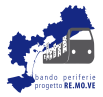 Costi e finanziamenti
14 comuni coinvolti per  progetti aventi un costo complessivo pari a € 55.898.000,00   di euro
cofinanziamenti privati e pubblici per oltre  €15.000.000
richiesta di finanziamento attraverso il bando pari a 
	 € 38,727,000.00
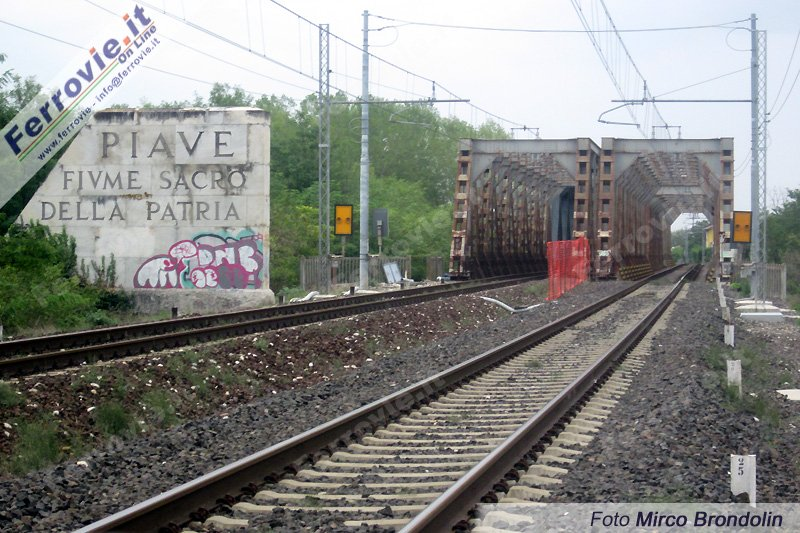 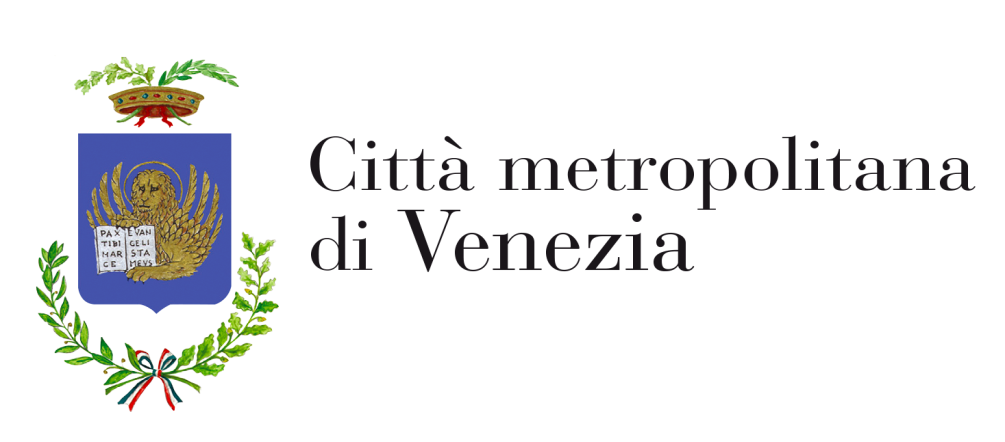 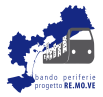 Proposta progettuale metropolitana: 
ubicazione degli interventi
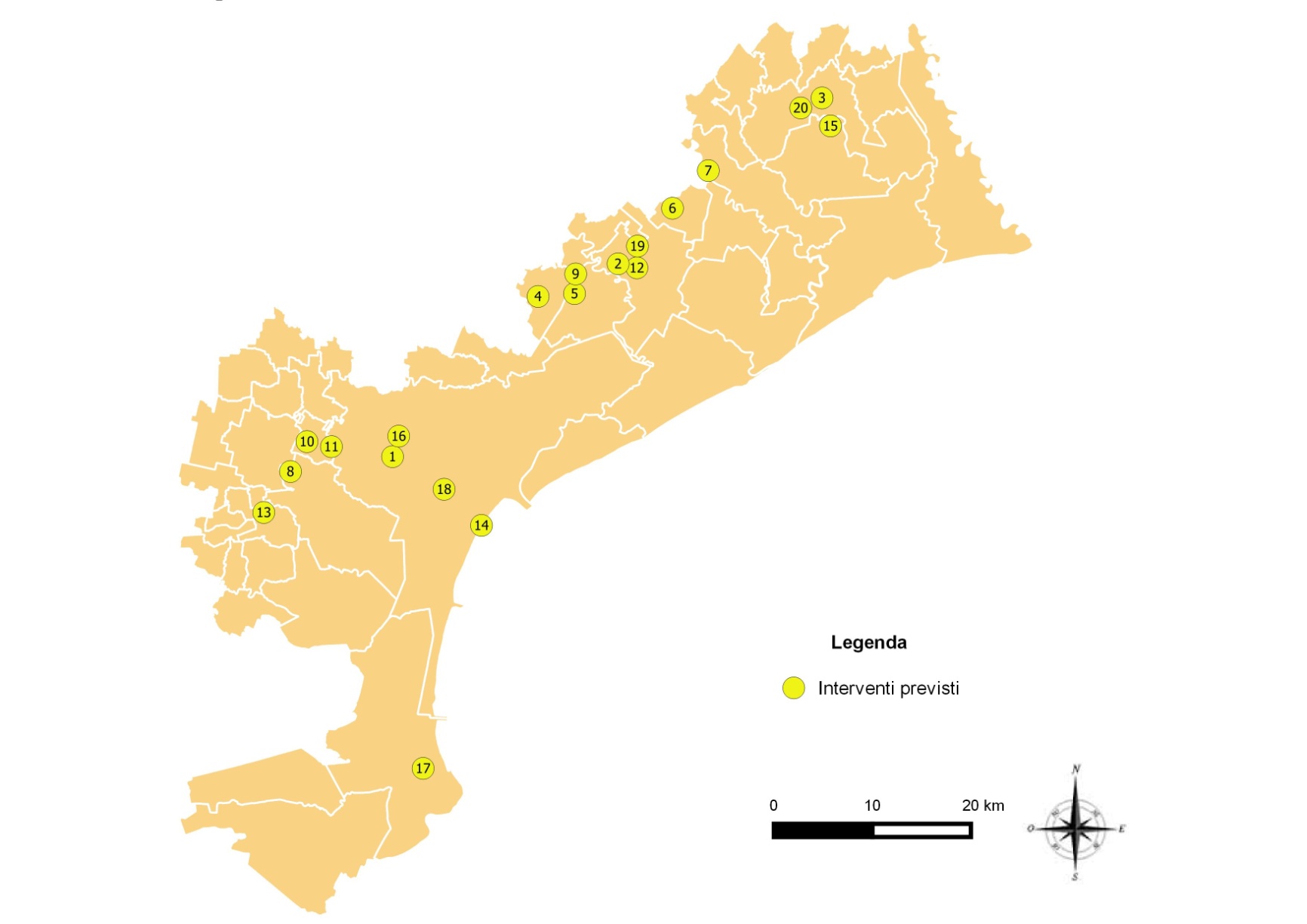 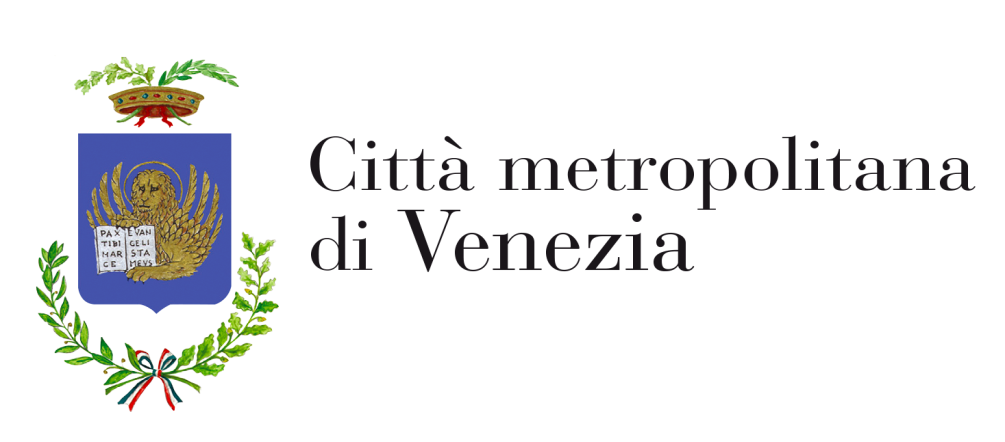 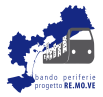 I 20 interventi della proposta progettuale metropolitana
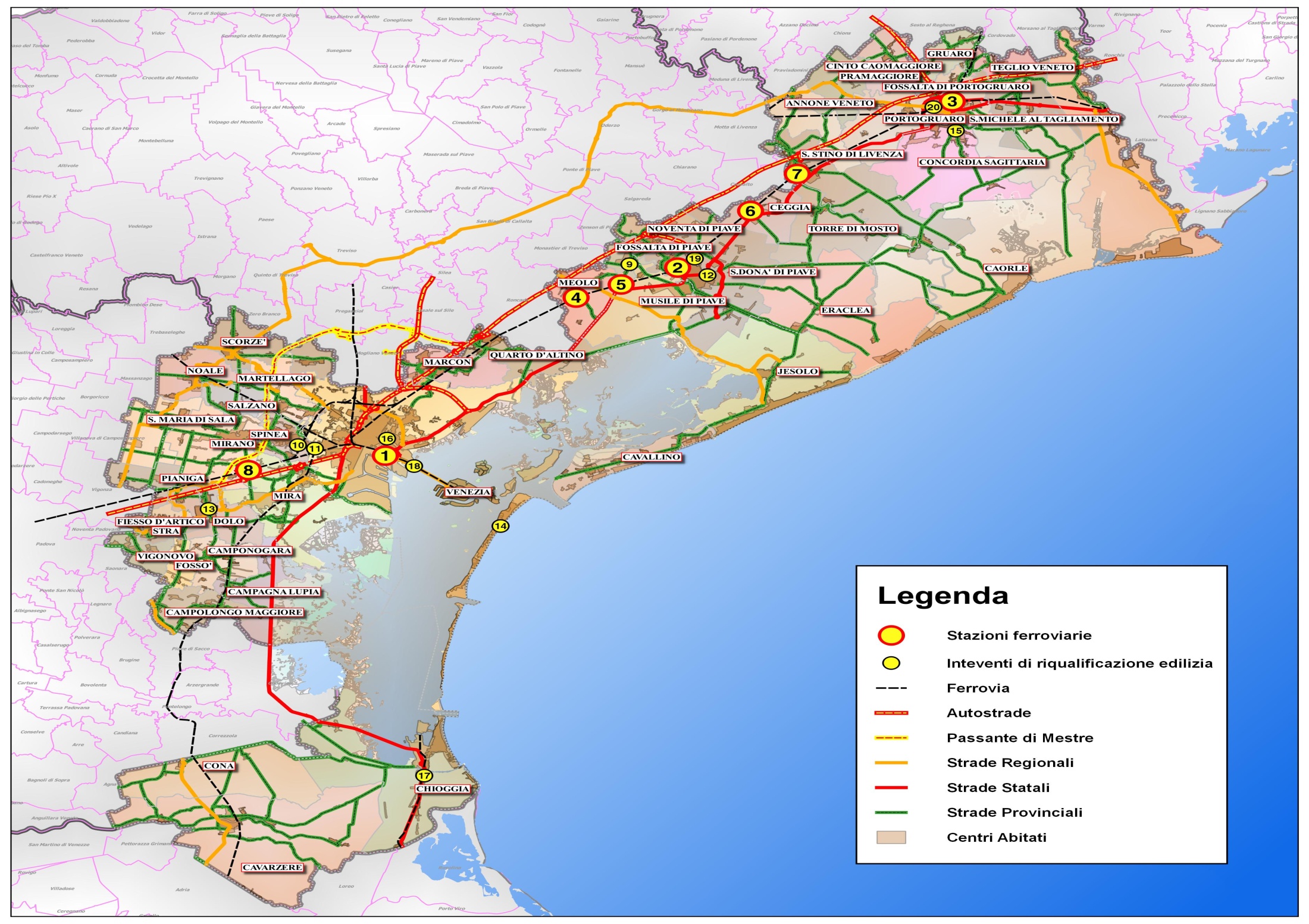 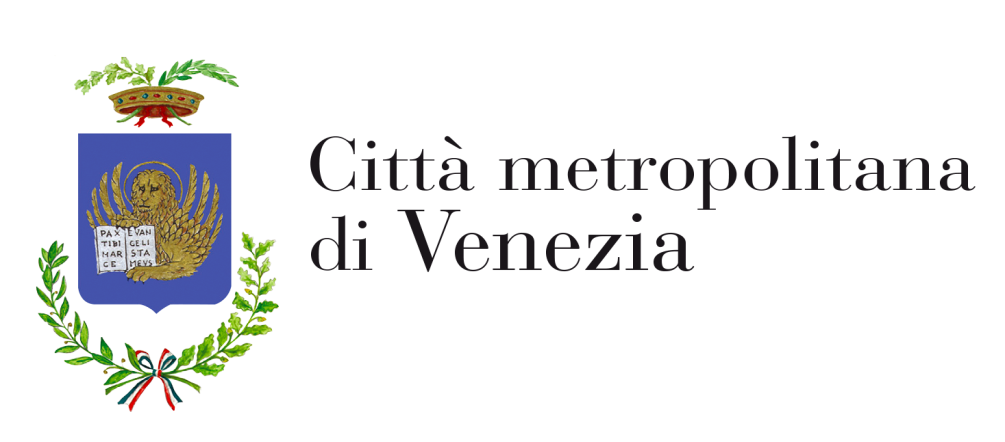 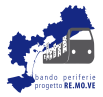 Intervento 1: riqualificazione della  stazione ferroviaria di Porto Marghera
Attuale
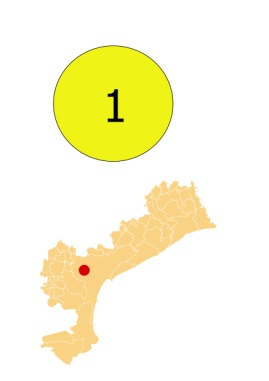 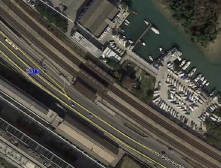 Futuro
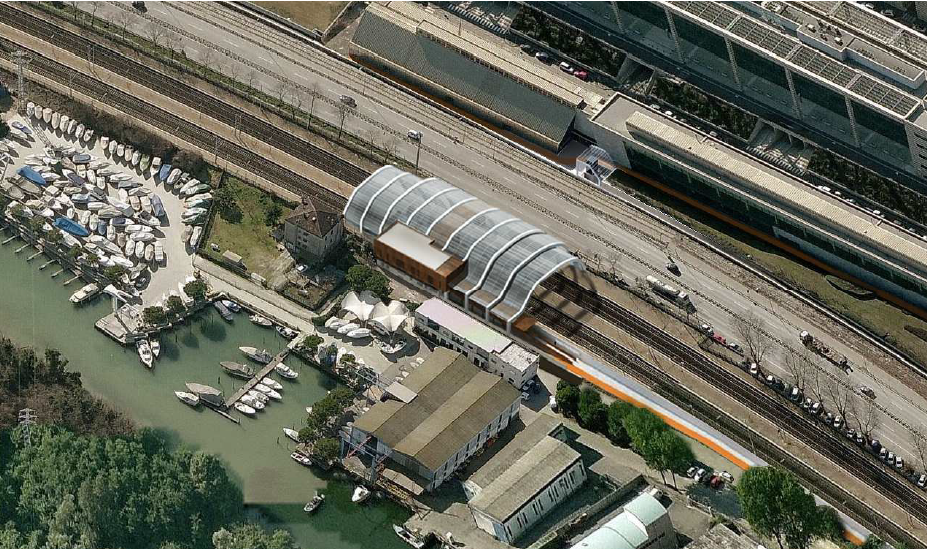 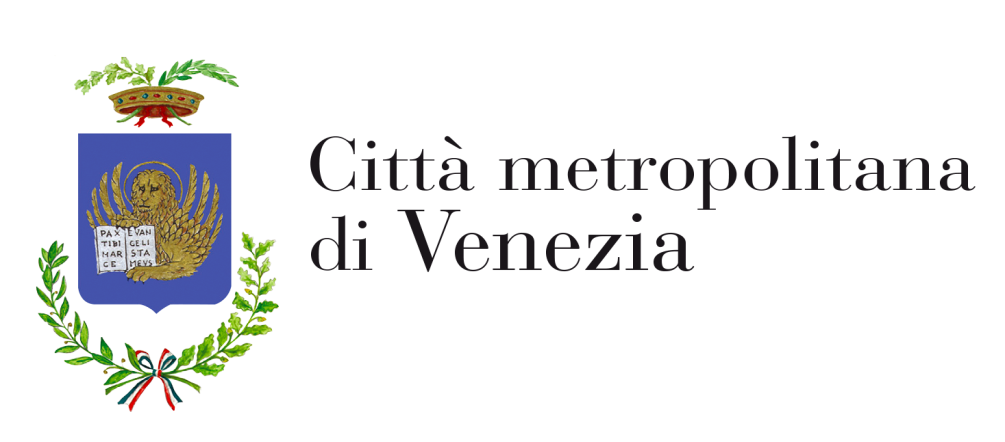 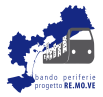 Intervento 1: riqualificazione della  stazione ferroviaria di Porto Marghera - obiettivi
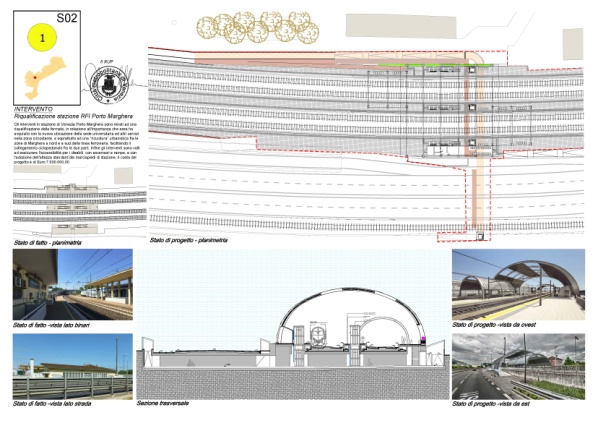 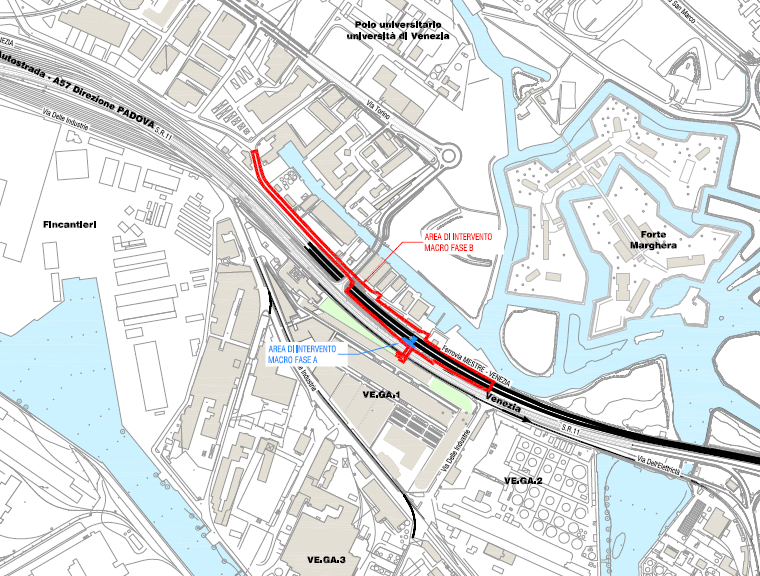 1 – Riqualificazione Stazione, 
via Paganello

2 – 
Collegamento pedonale ciclabile Mestre – VEGA – Venezia

3 –  
Sviluppo  
Area VEGA – 
Porto Marghera - Università
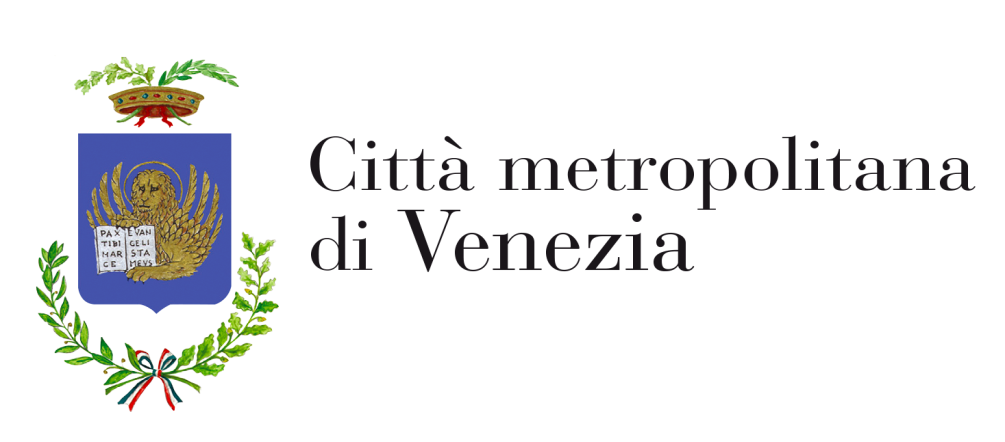 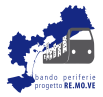 Intervento 1: riqualificazione della  stazione ferroviaria di Porto Marghera - rendering
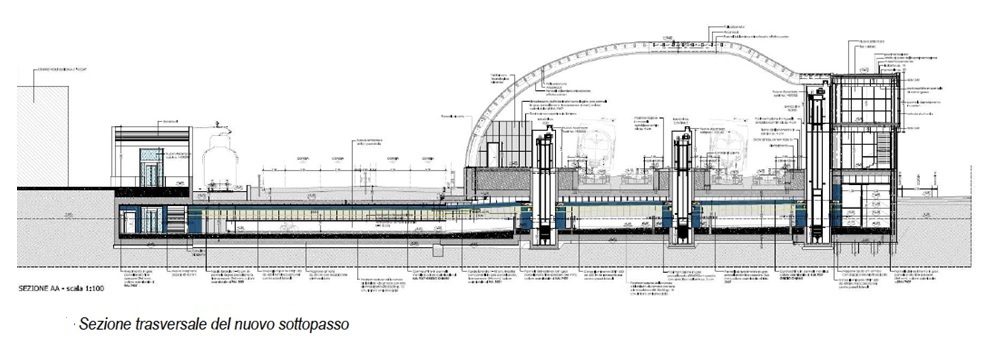 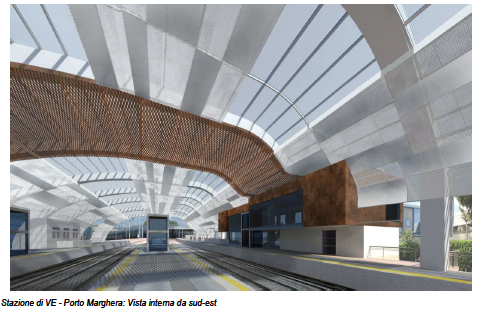 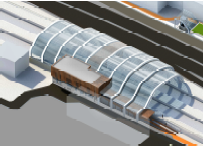 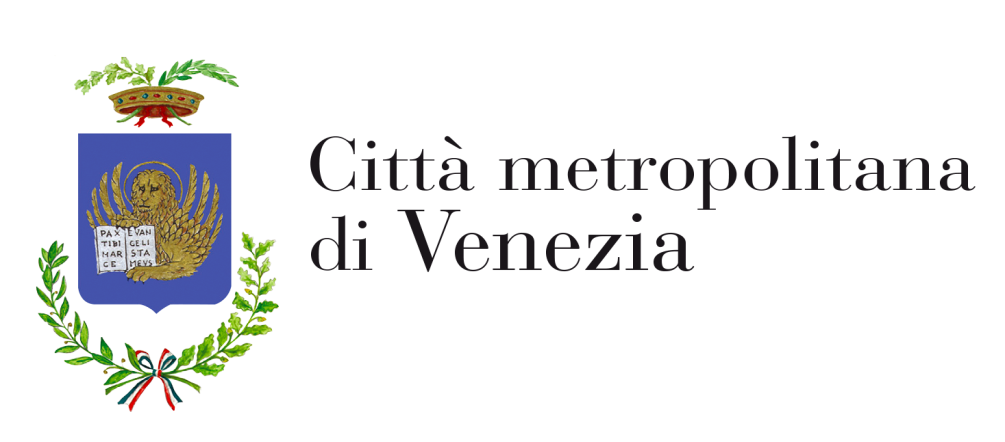 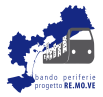 Interventi 2,12 e 19: San Donà di Piave - Nuova Porta nord
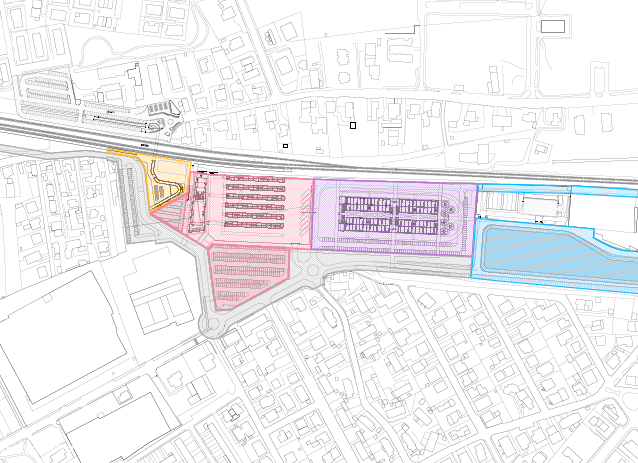 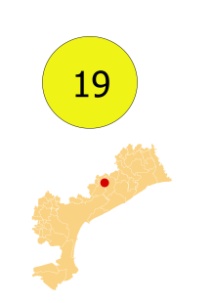 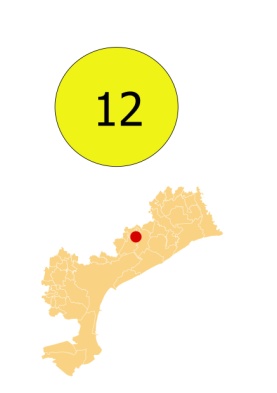 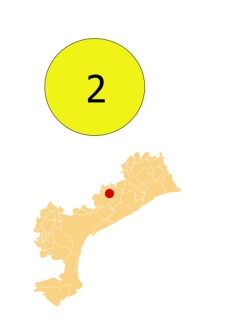 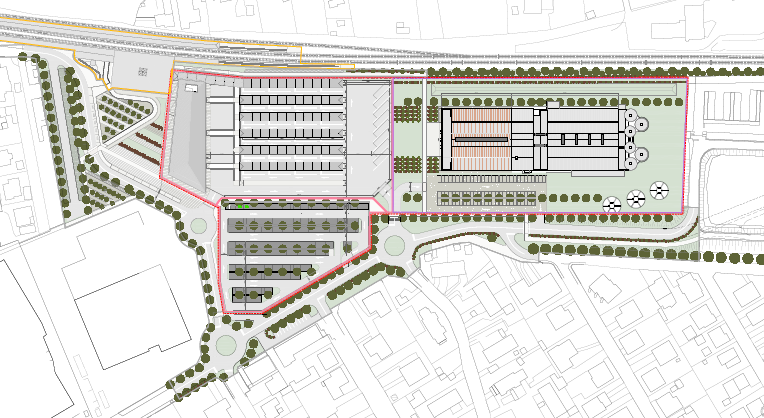 Attuale
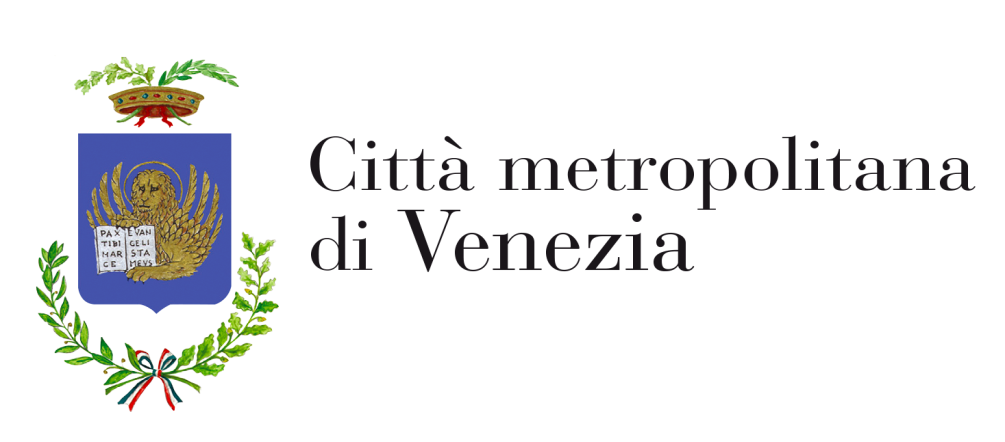 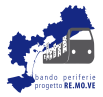 Intervento 12: San Donà di Piave - Nuova Porta nord obiettivi
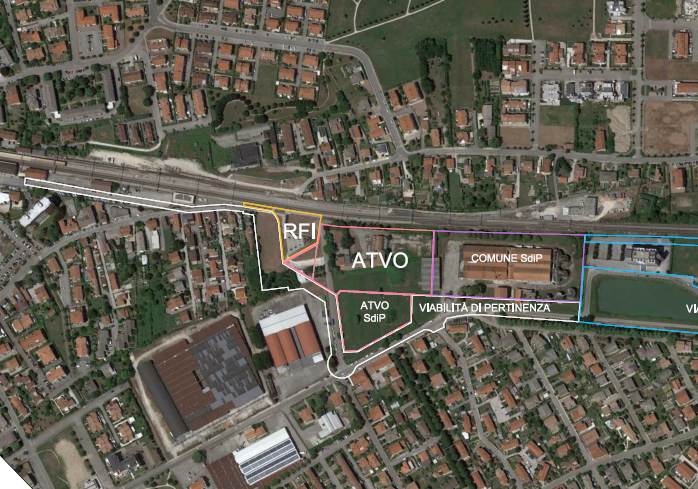 1 – Nuova Stazione Ferroviaria

2 – Nuova autostazione  ATVO

3 – Nuovo Centro Polifunzionale Cantine Dei Talenti

4 – Integrazione  Ferro – Gomma

5 – Sviluppo area Fieristica
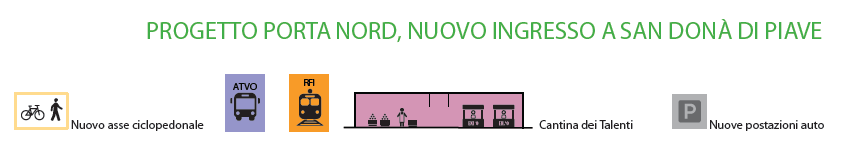 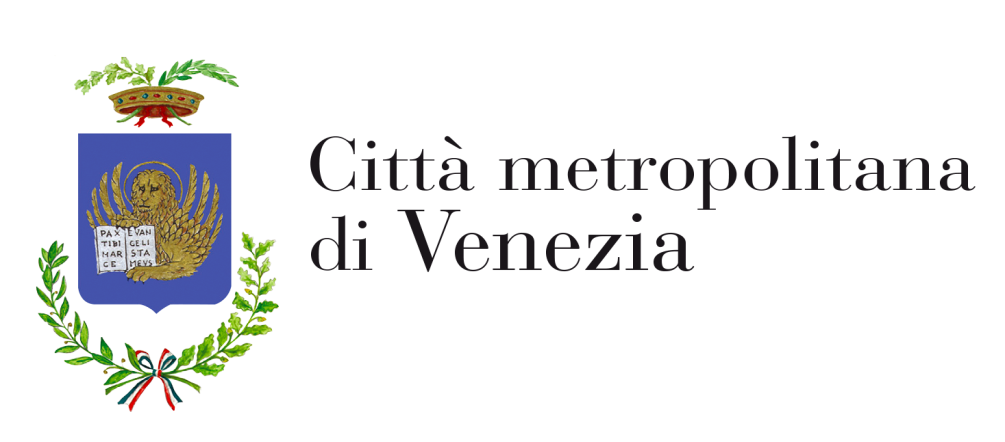 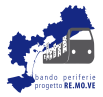 Intervento 2: San Donà di Piave - Nuova Porta nord - 
nuova stazione ferroviaria
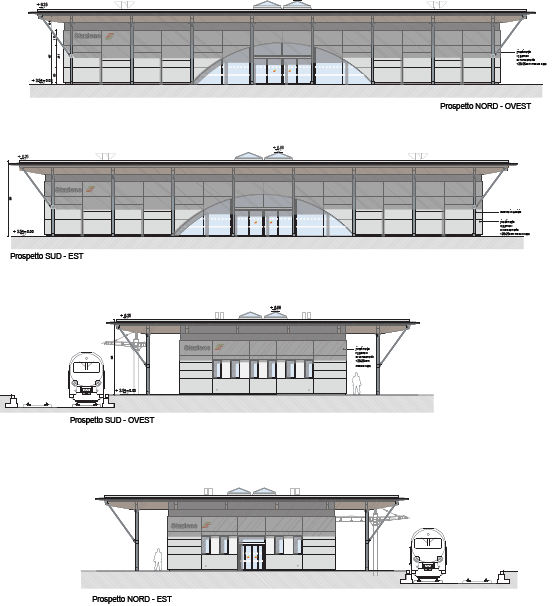 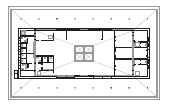 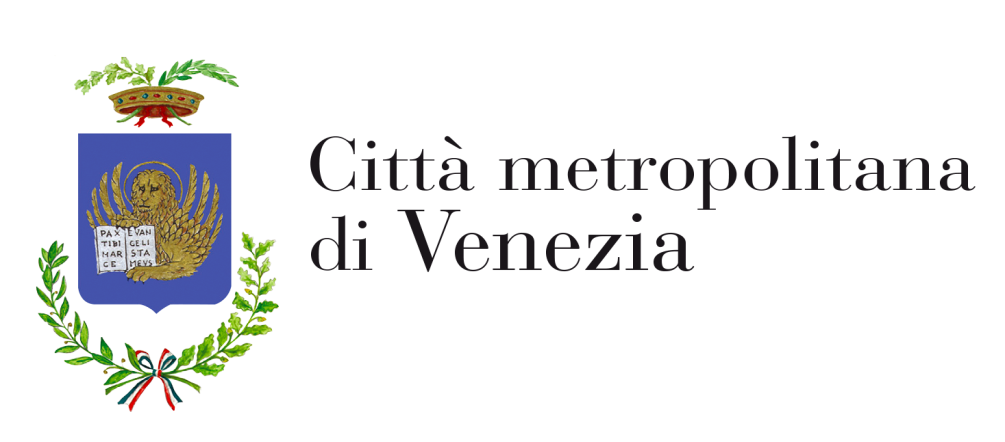 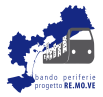 Intervento 19: San Donà di Piave - Nuova Porta nord - 
nuova autostazione ATVO
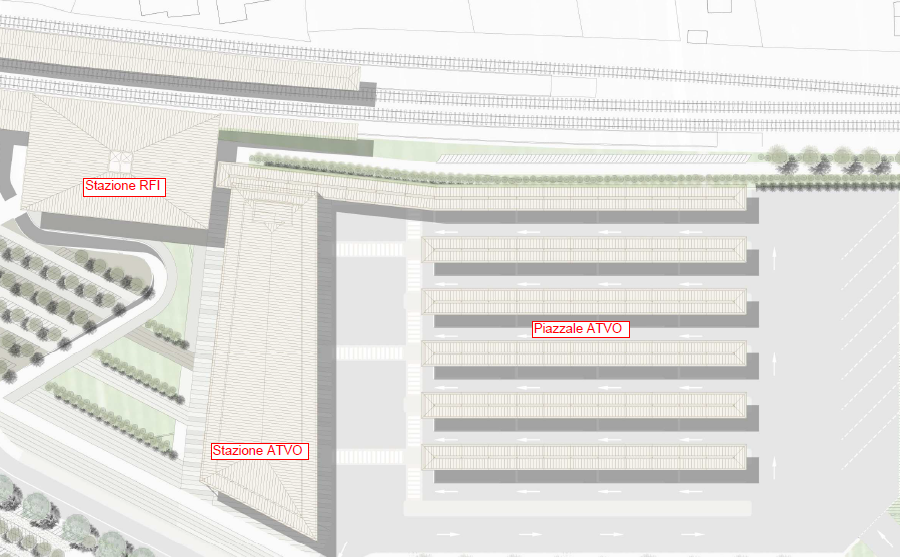 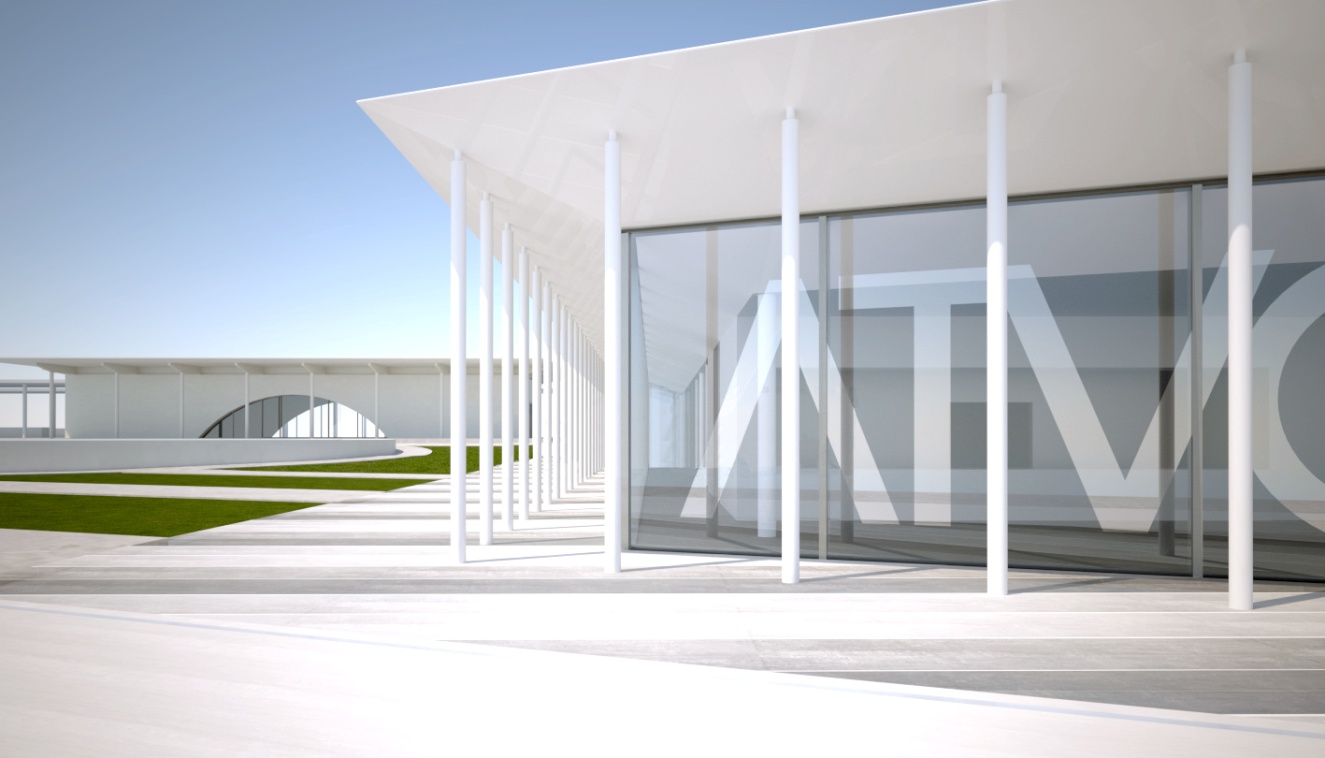 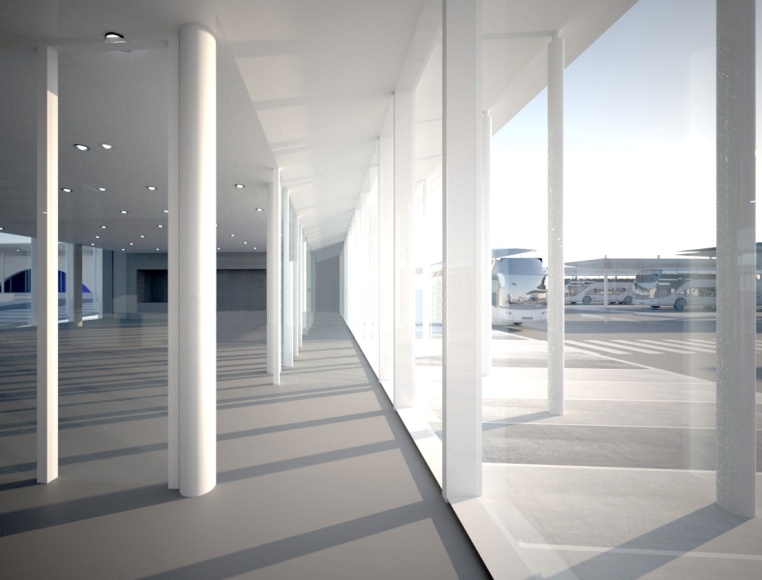 Render Autostazione ATVO
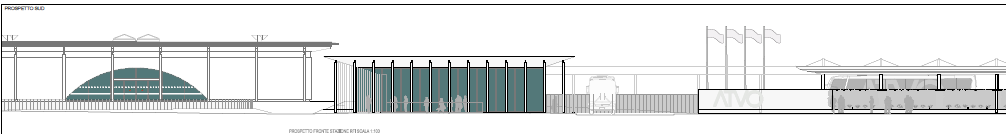 Collegamento Autostazione ATVO – Stazione RFI
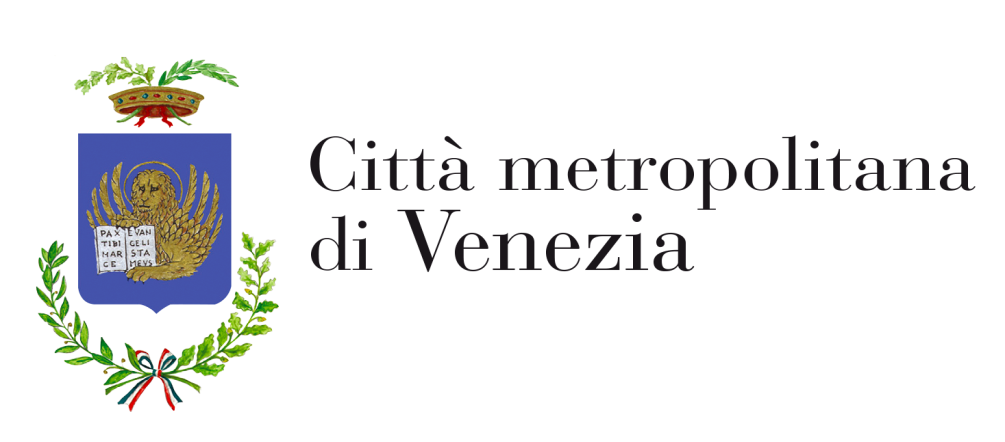 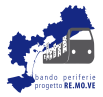 Intervento 12: San Donà di Piave - Nuova Porta nord - 
la Cantina dei Talenti
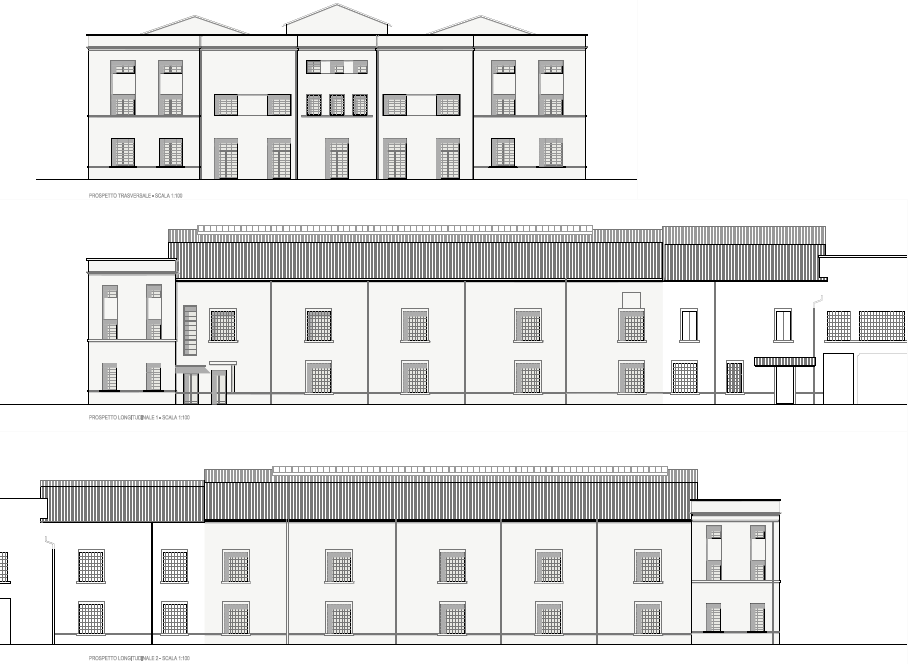 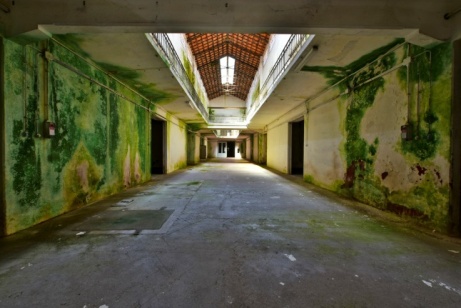 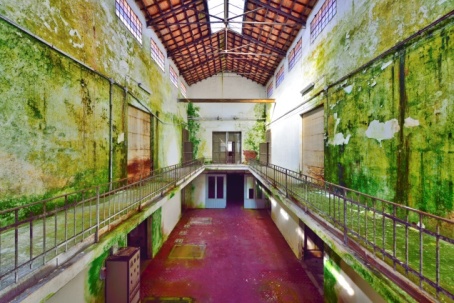 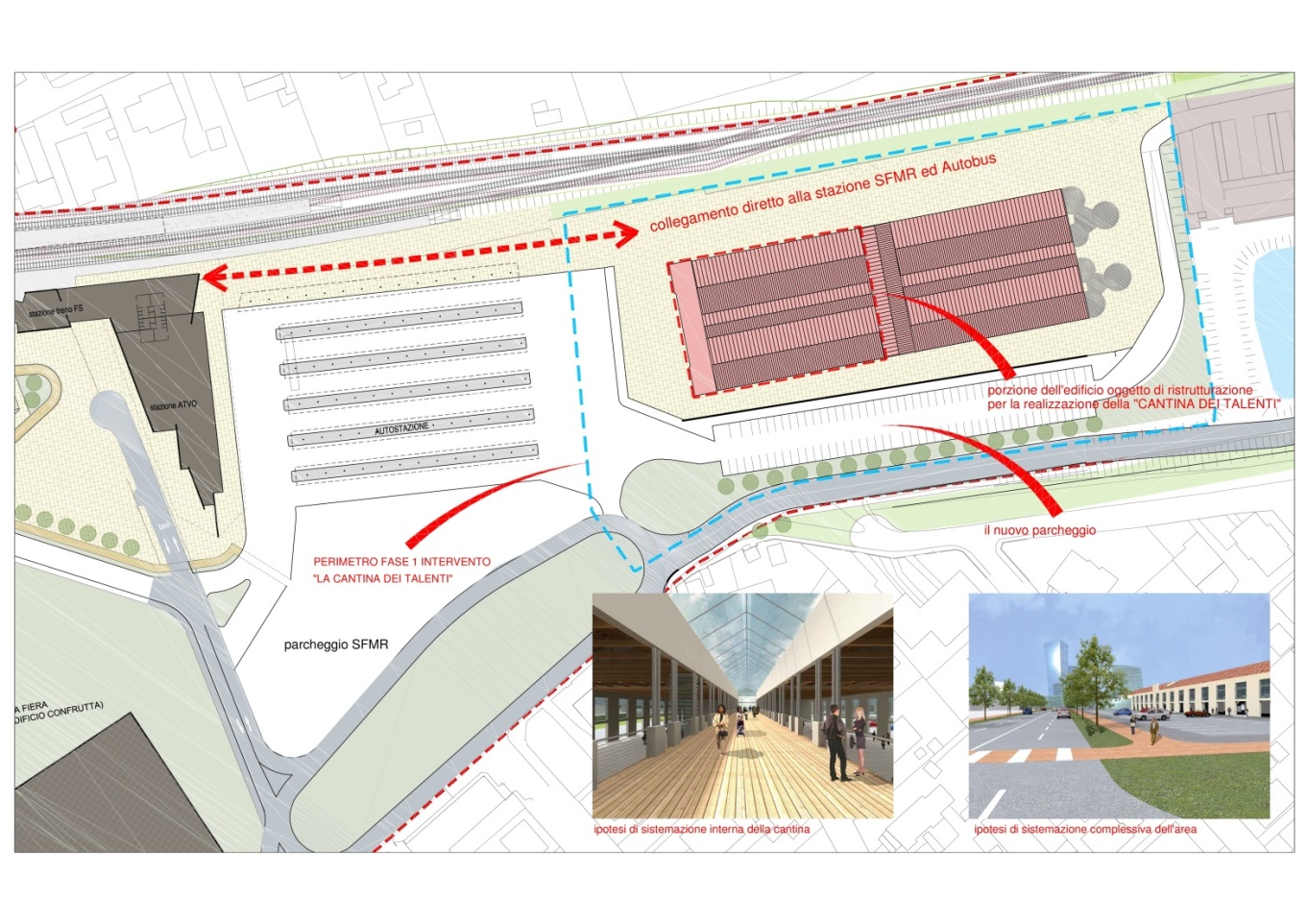 Stato di fatto: piante
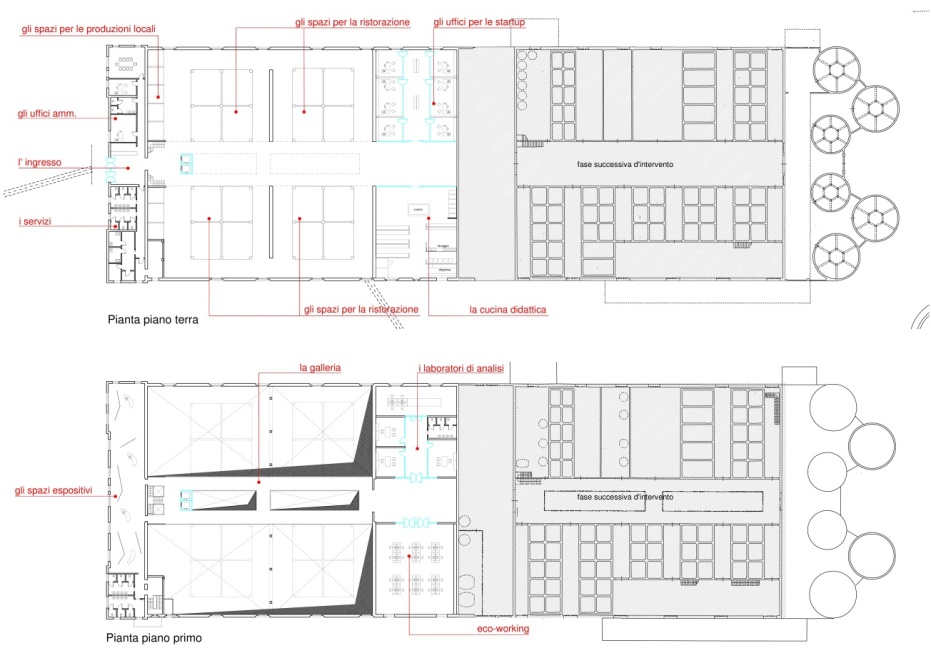 Planivolumetrico complessivo di progetto
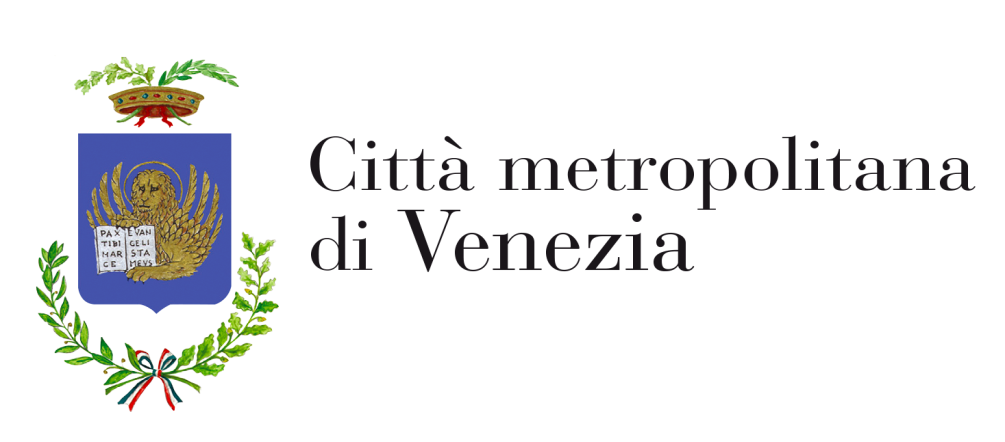 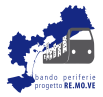 Progetto: piante
Intervento 3: Portogruaro - riqualificazione stazione RFI
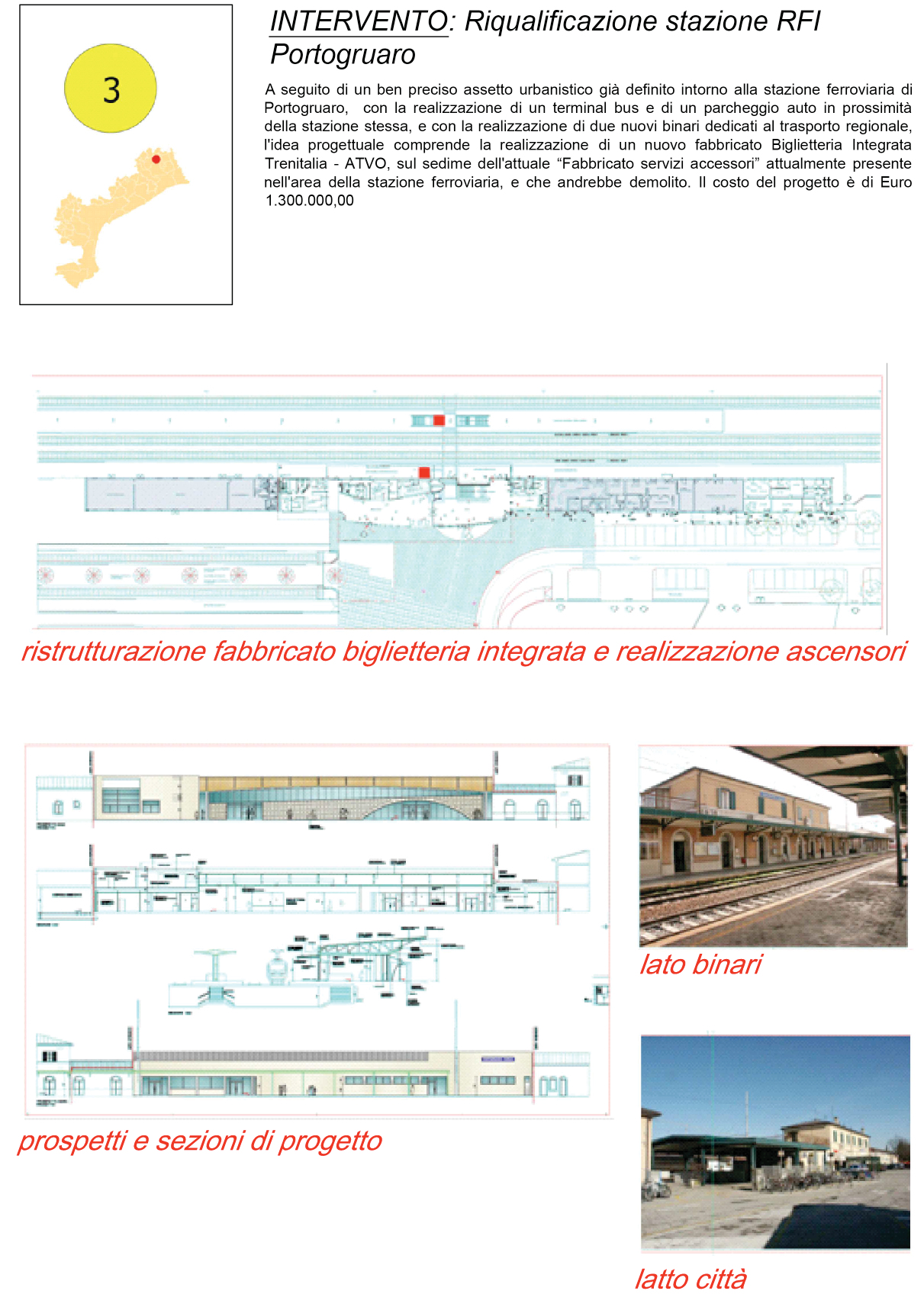 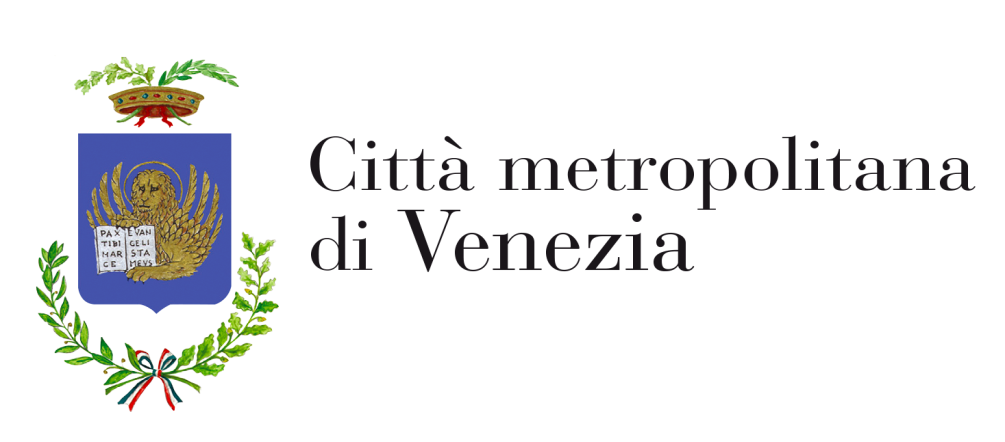 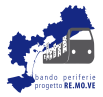 Intervento 3: Portogruaro - riqualificazione stazione RFI
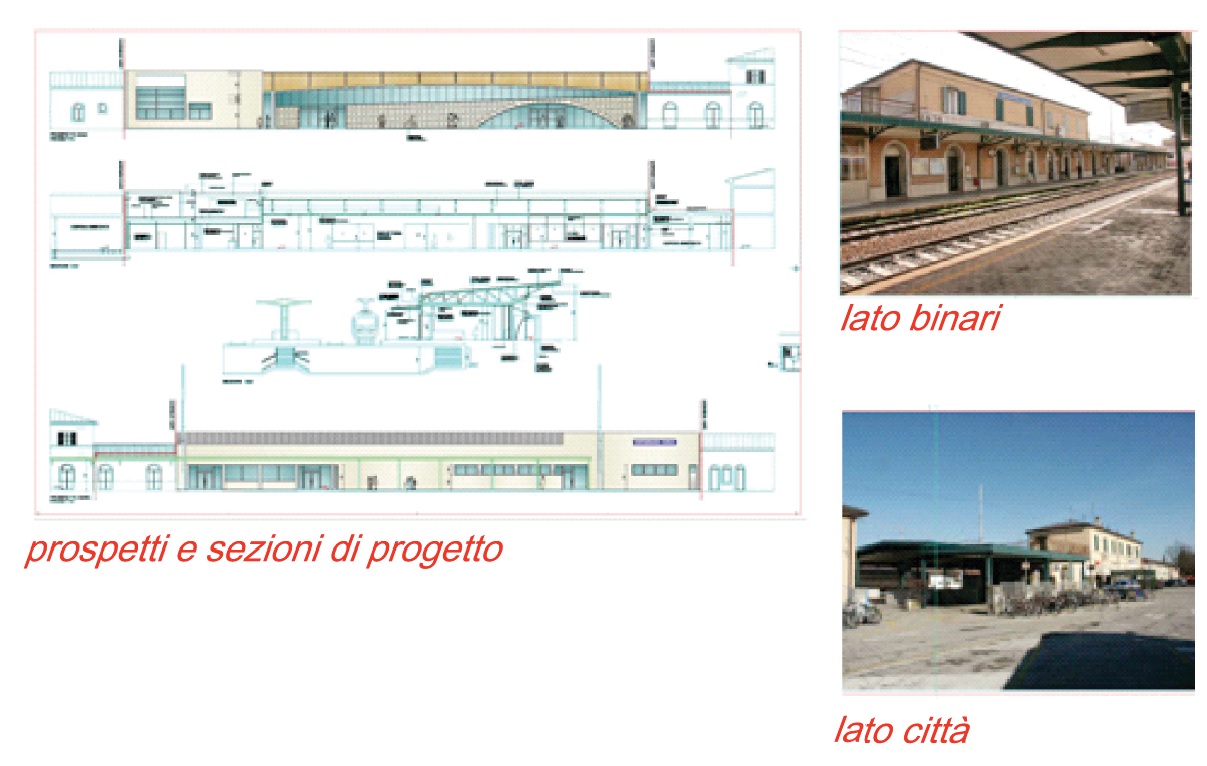 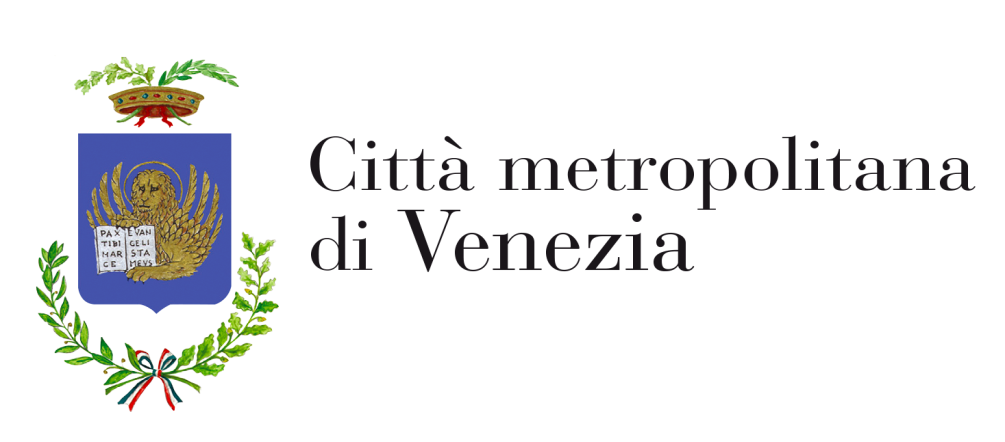 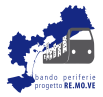 Intervento 20: Portogruaro - riqualificazione e bonifica area “ex perfosfati”
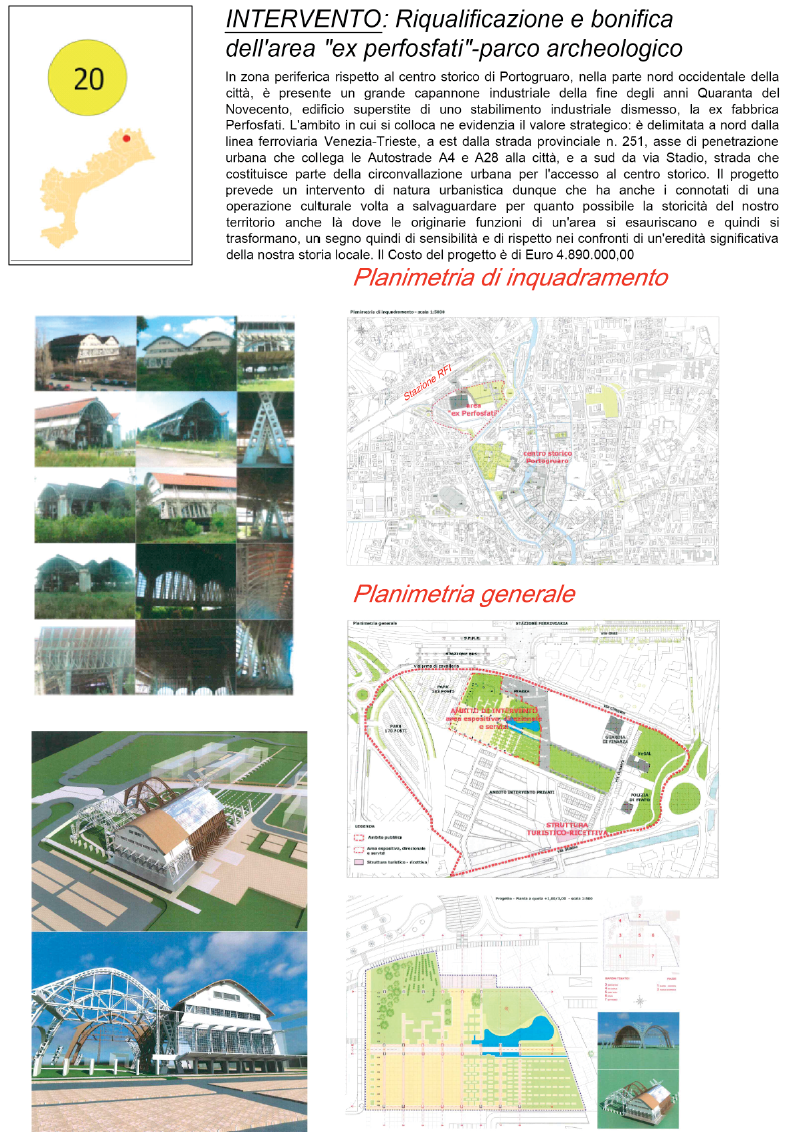 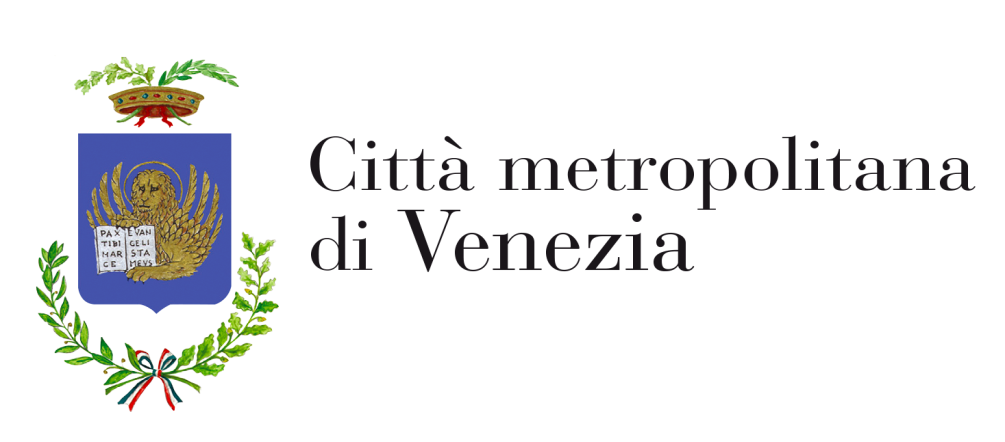 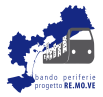 Intervento 20: Portogruaro - riqualificazione e bonifica area “ex perfosfati”
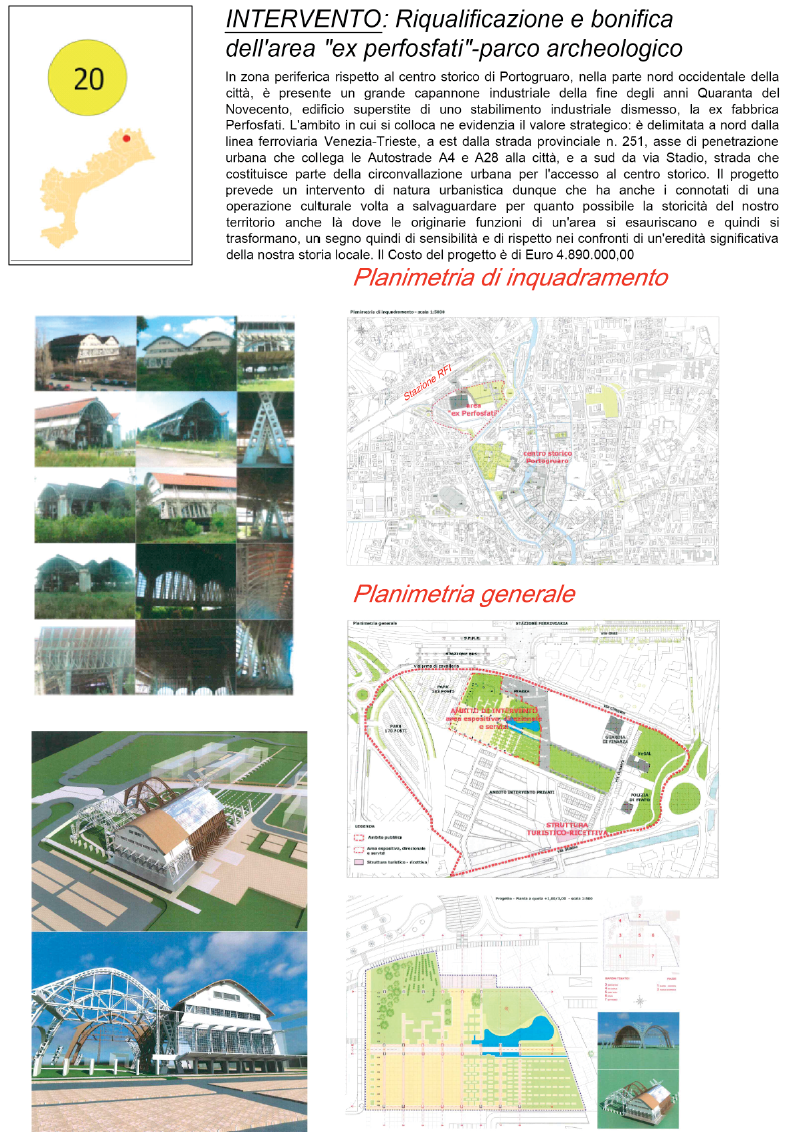 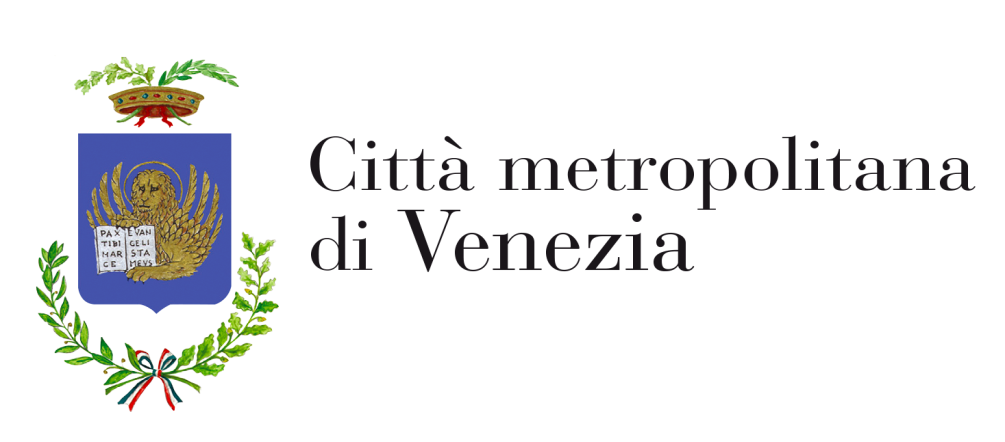 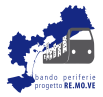 Intervento 4: Meolo - riqualificazione stazione RFI
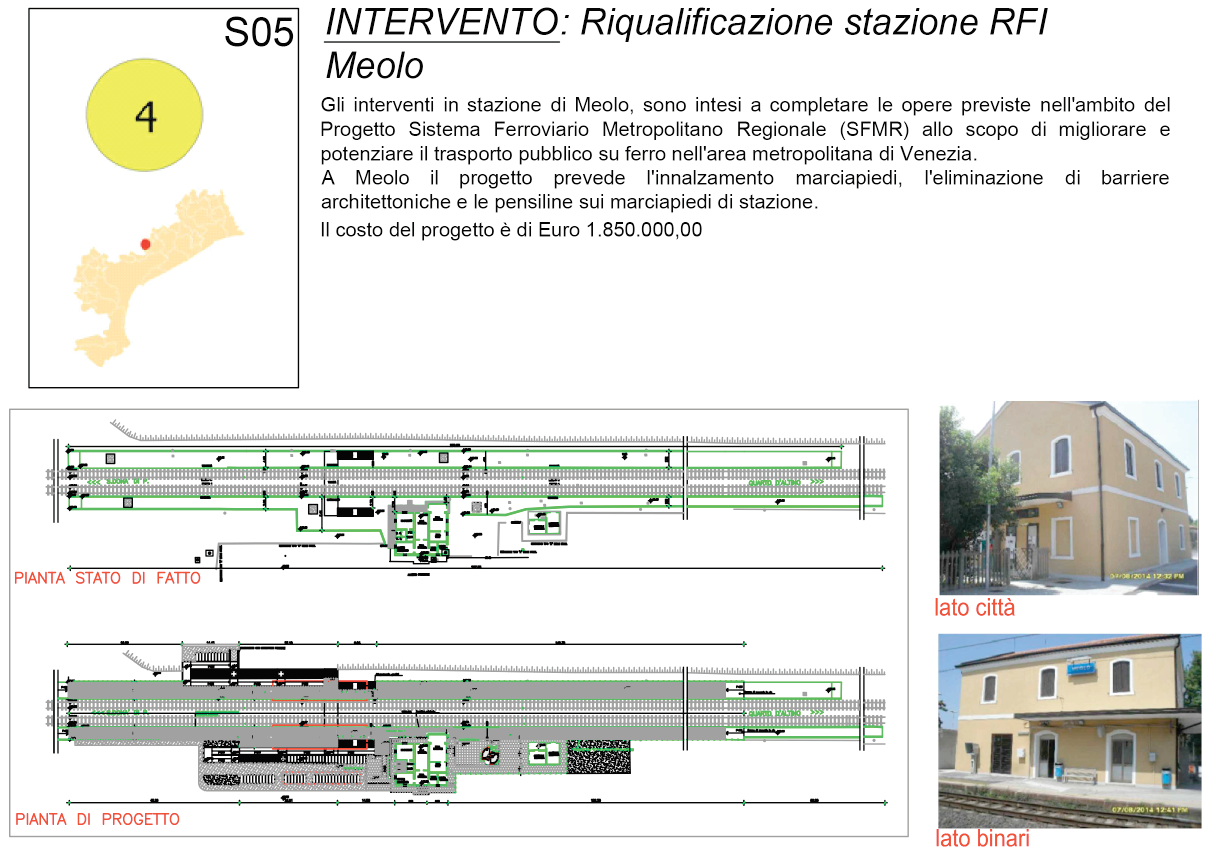 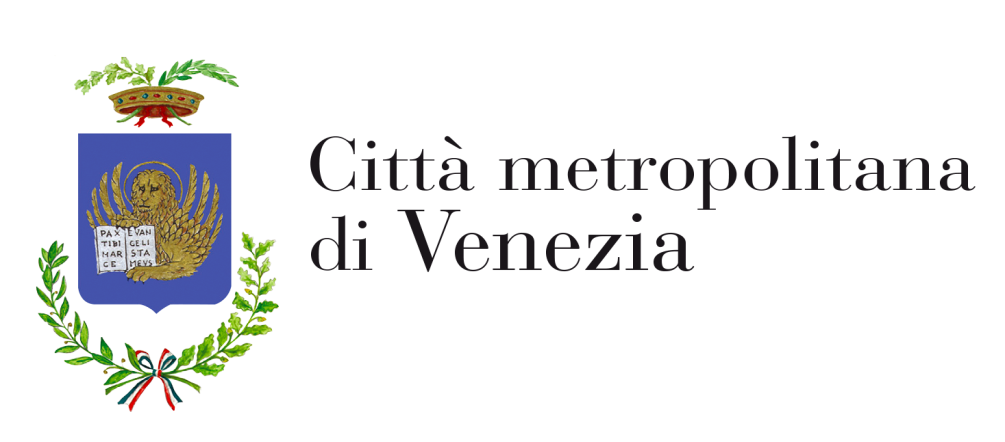 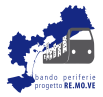 Intervento 5: Fossalta di Piave - riqualificazione stazione RFI
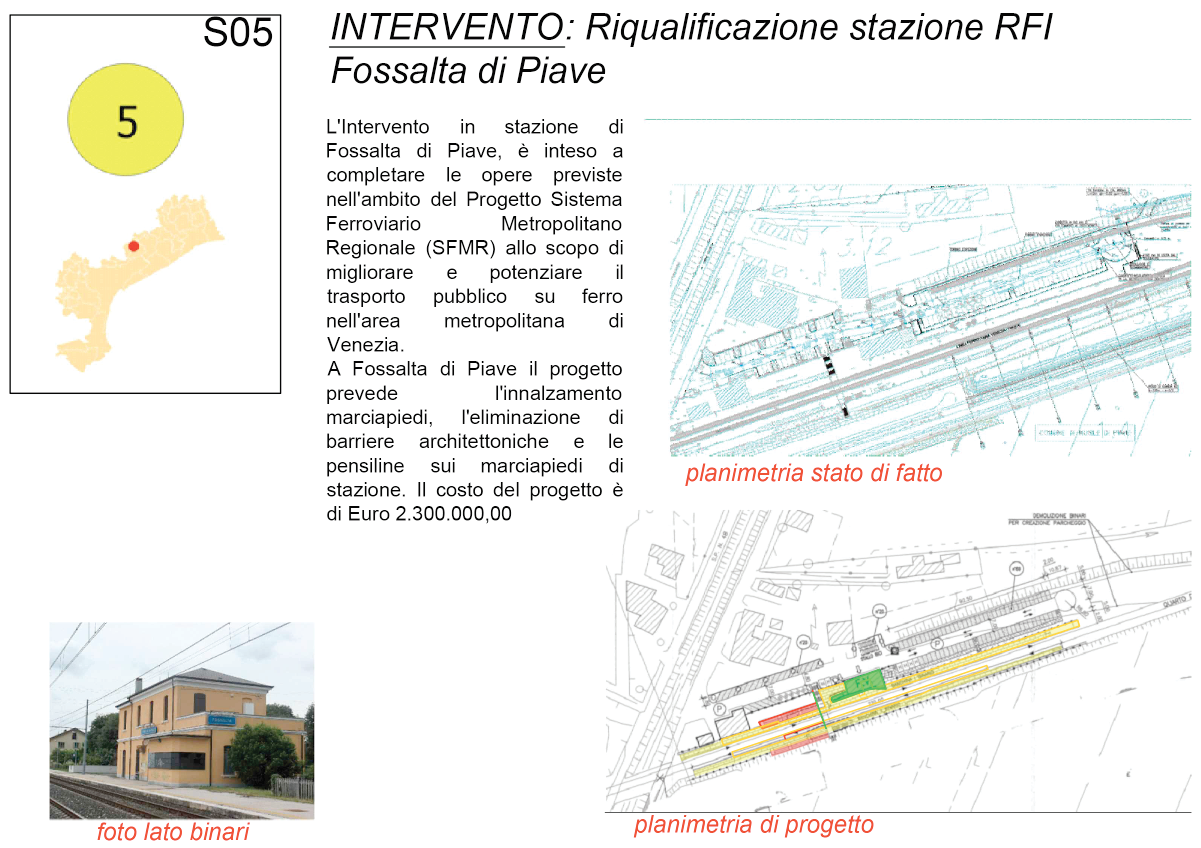 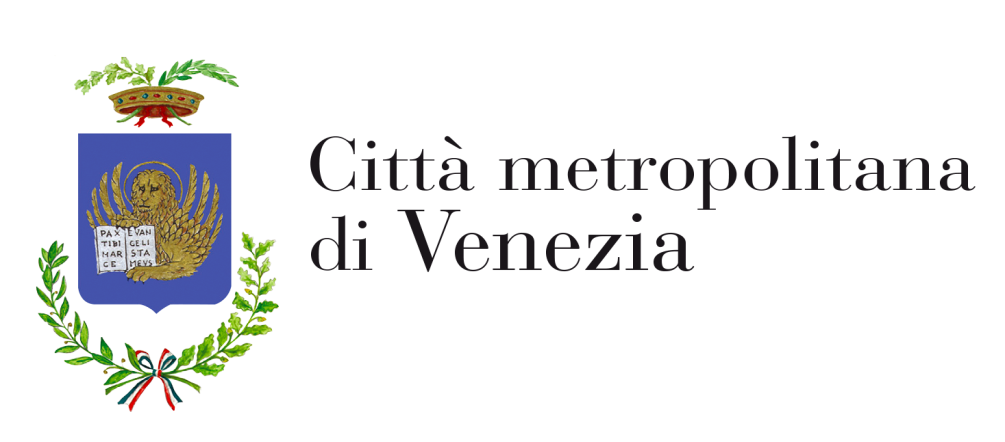 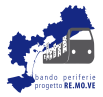 Intervento 9: Fossalta di Piave: mobilità sostenibile verso la stazione RFI
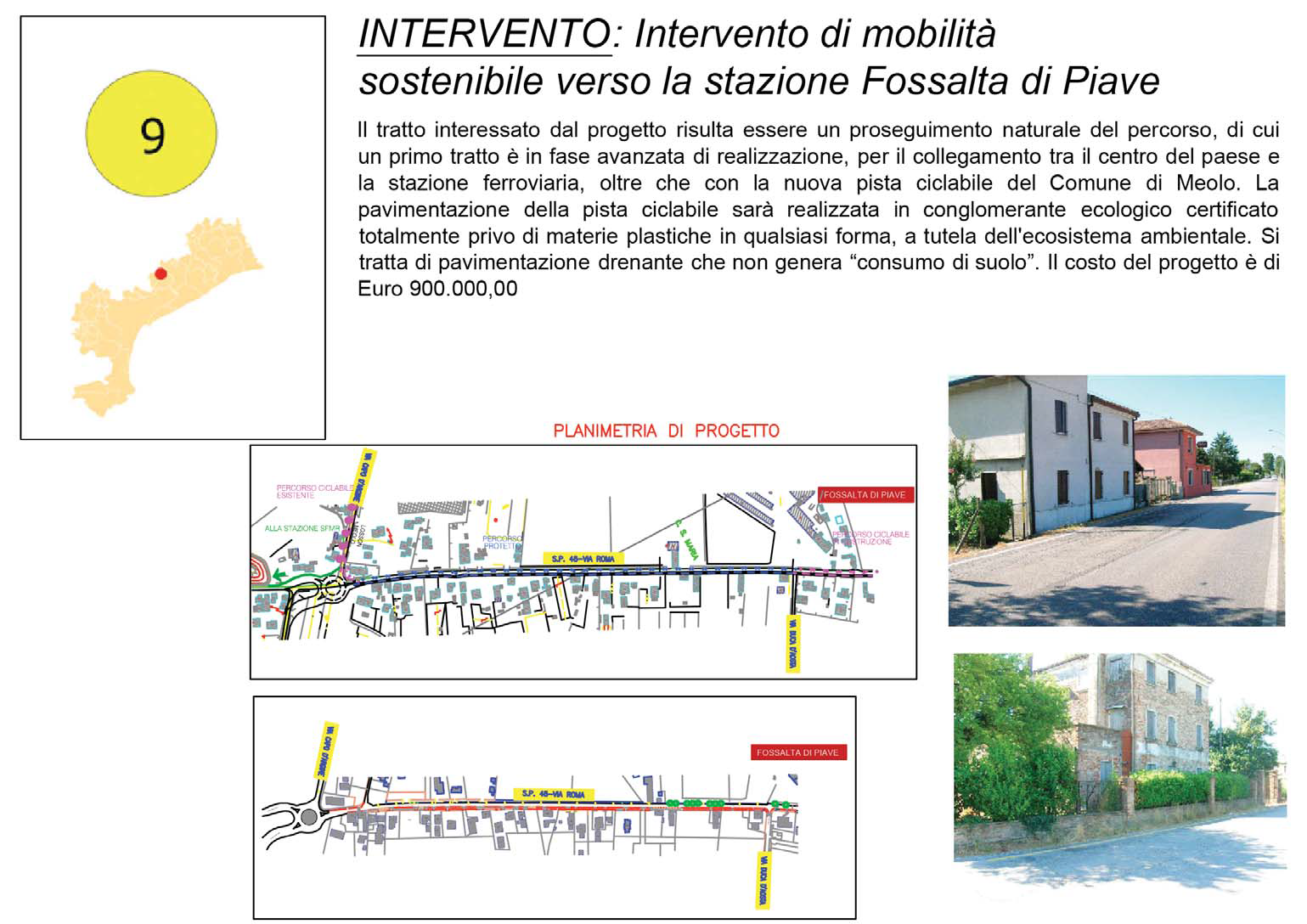 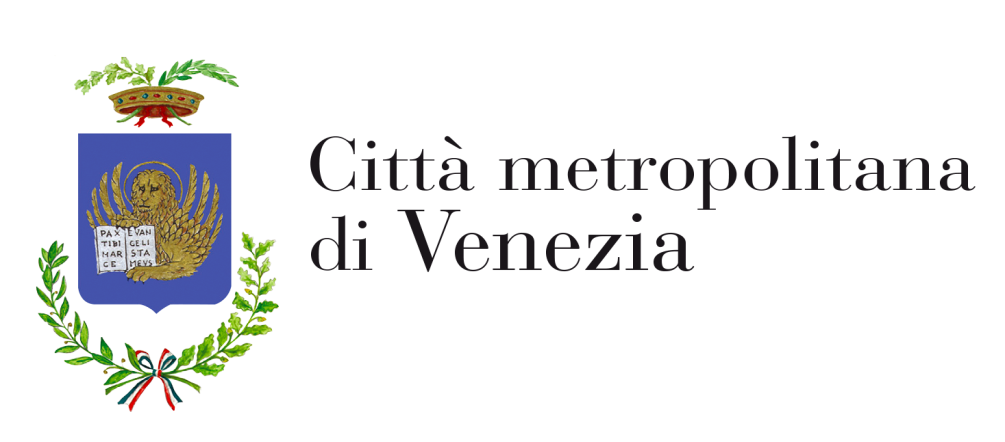 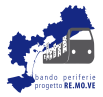 Intervento 6: Ceggia - riqualificazione stazione RFI
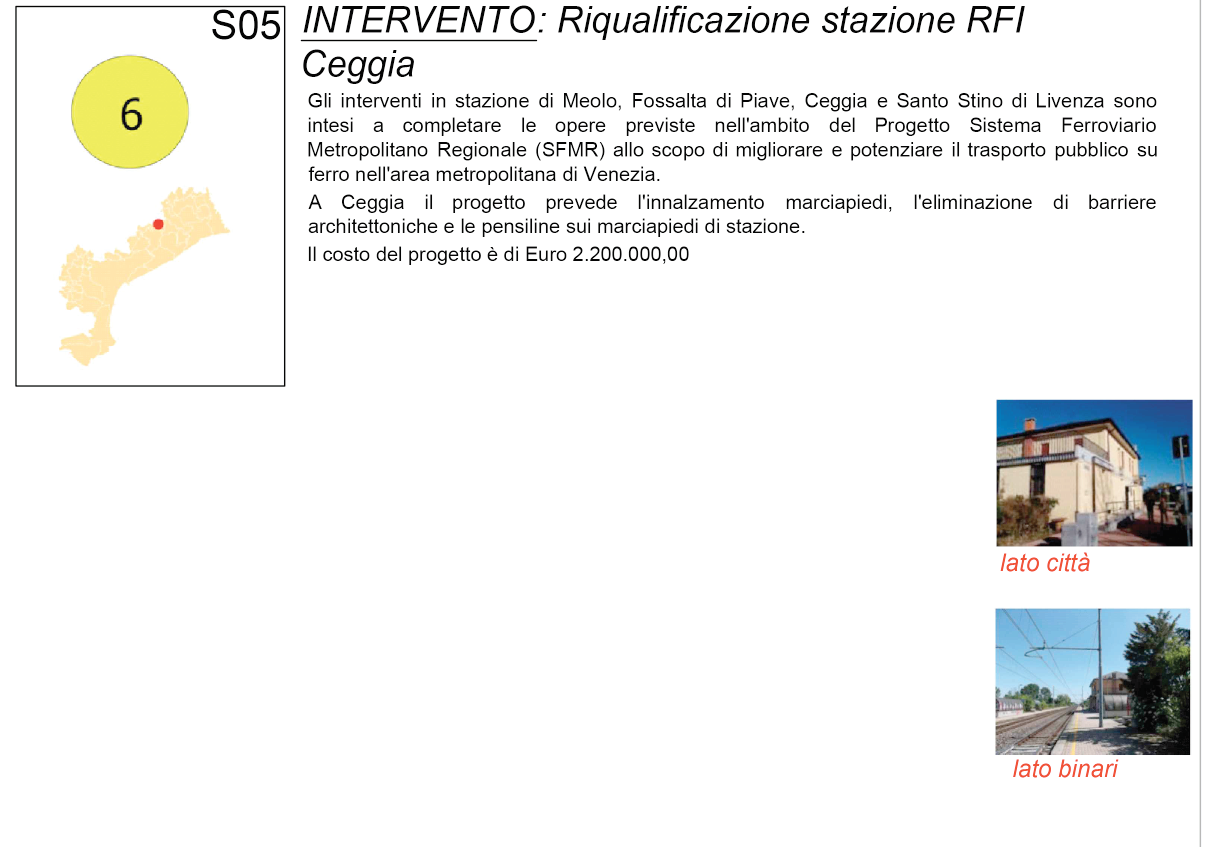 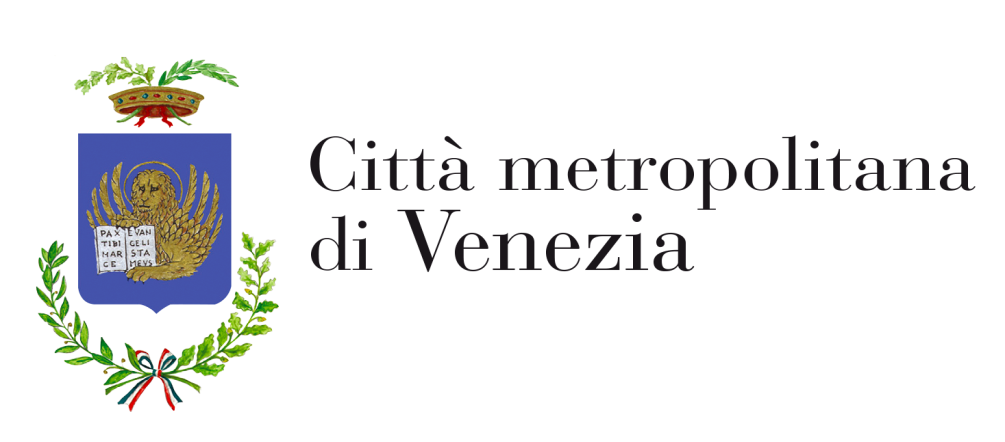 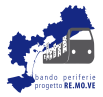 Intervento 7: San Stino di Livenza - riqualificazione stazione RFI
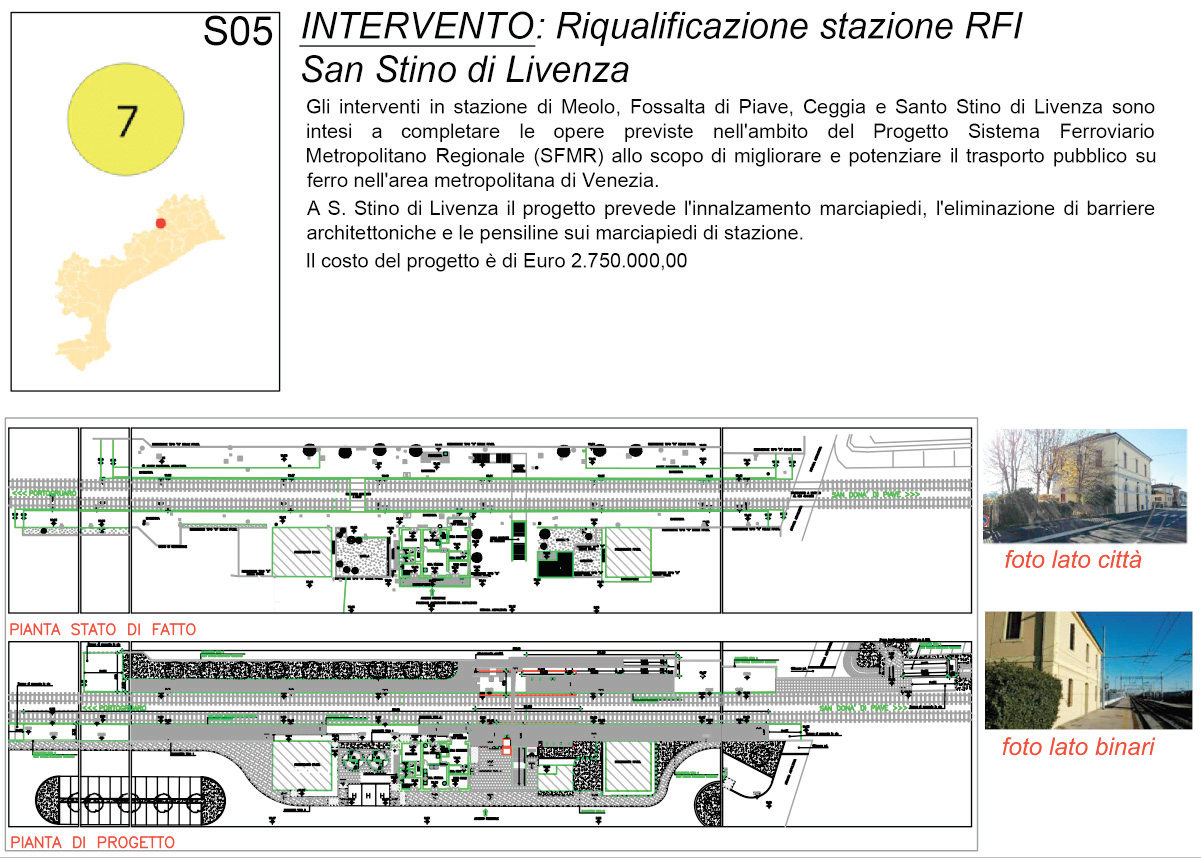 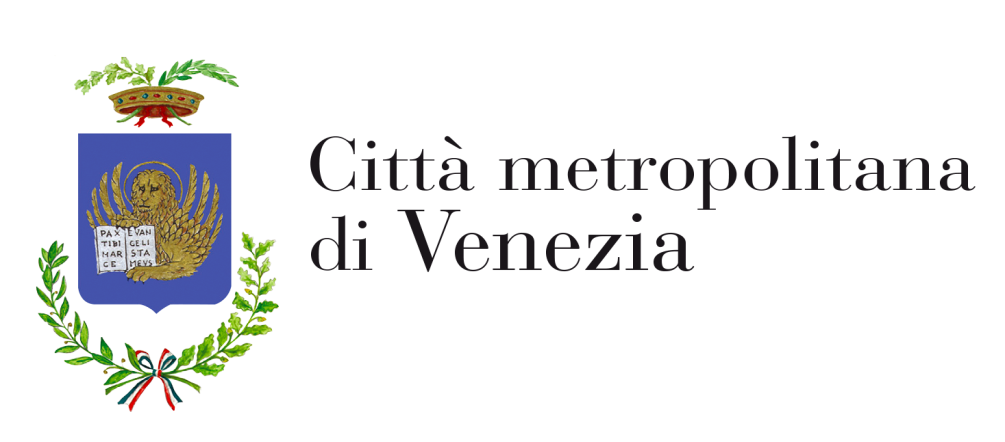 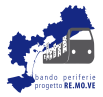 Intervento 8: Mira-Mirano mobilità sostenibile verso la stazione RFI
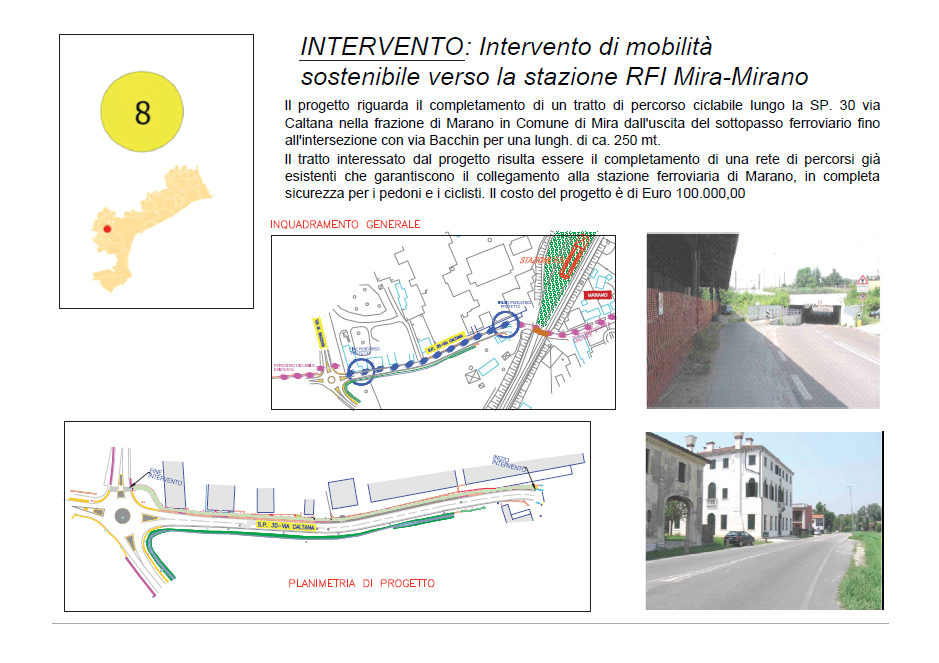 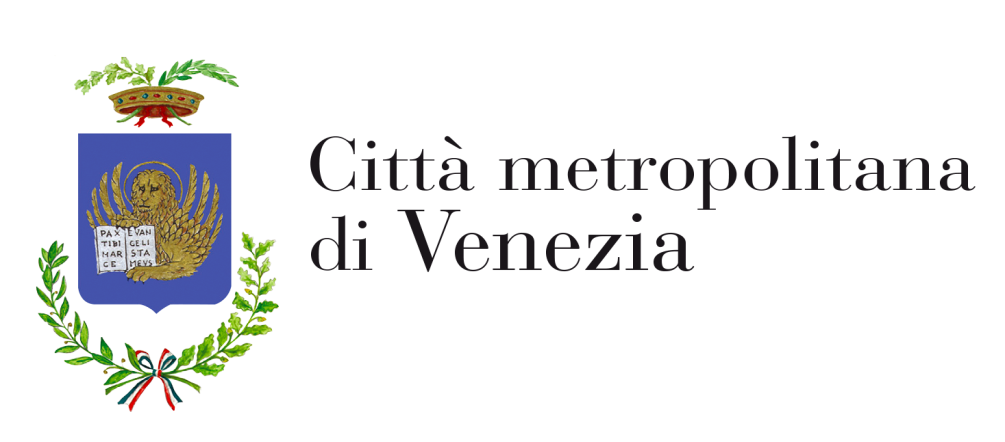 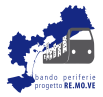 Intervento 10: Spinea - riqualificazione urbana aree parchi
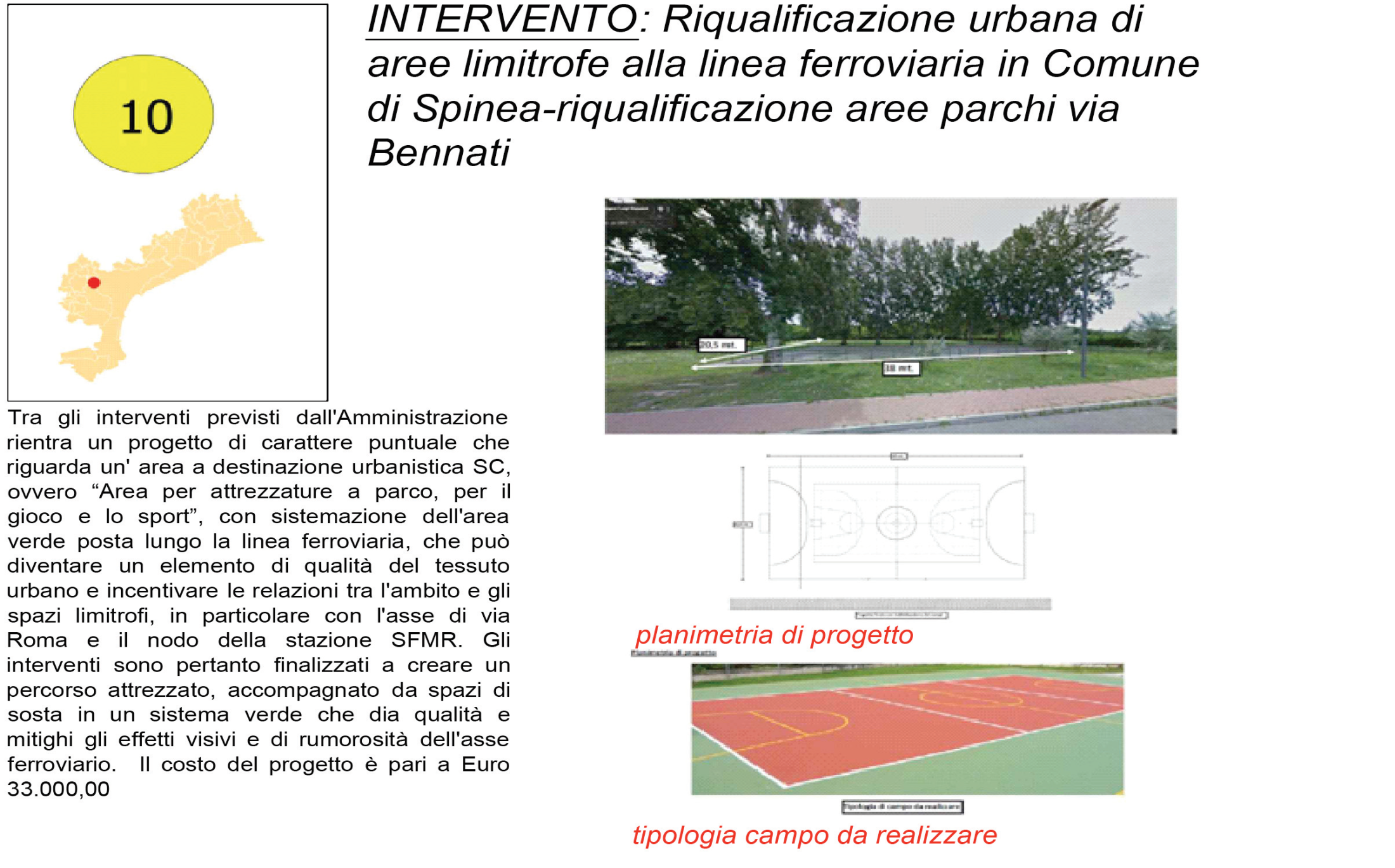 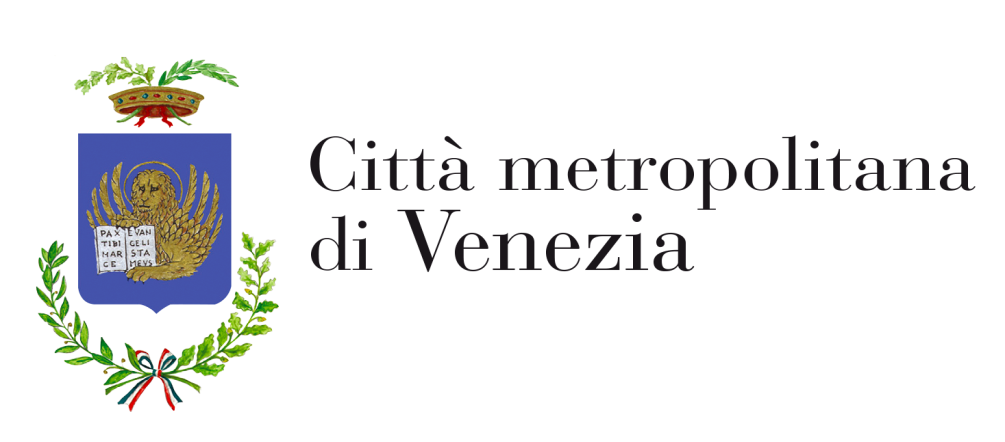 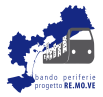 Intervento 11: Spinea - riqualificazione urbana ex bocciodromo
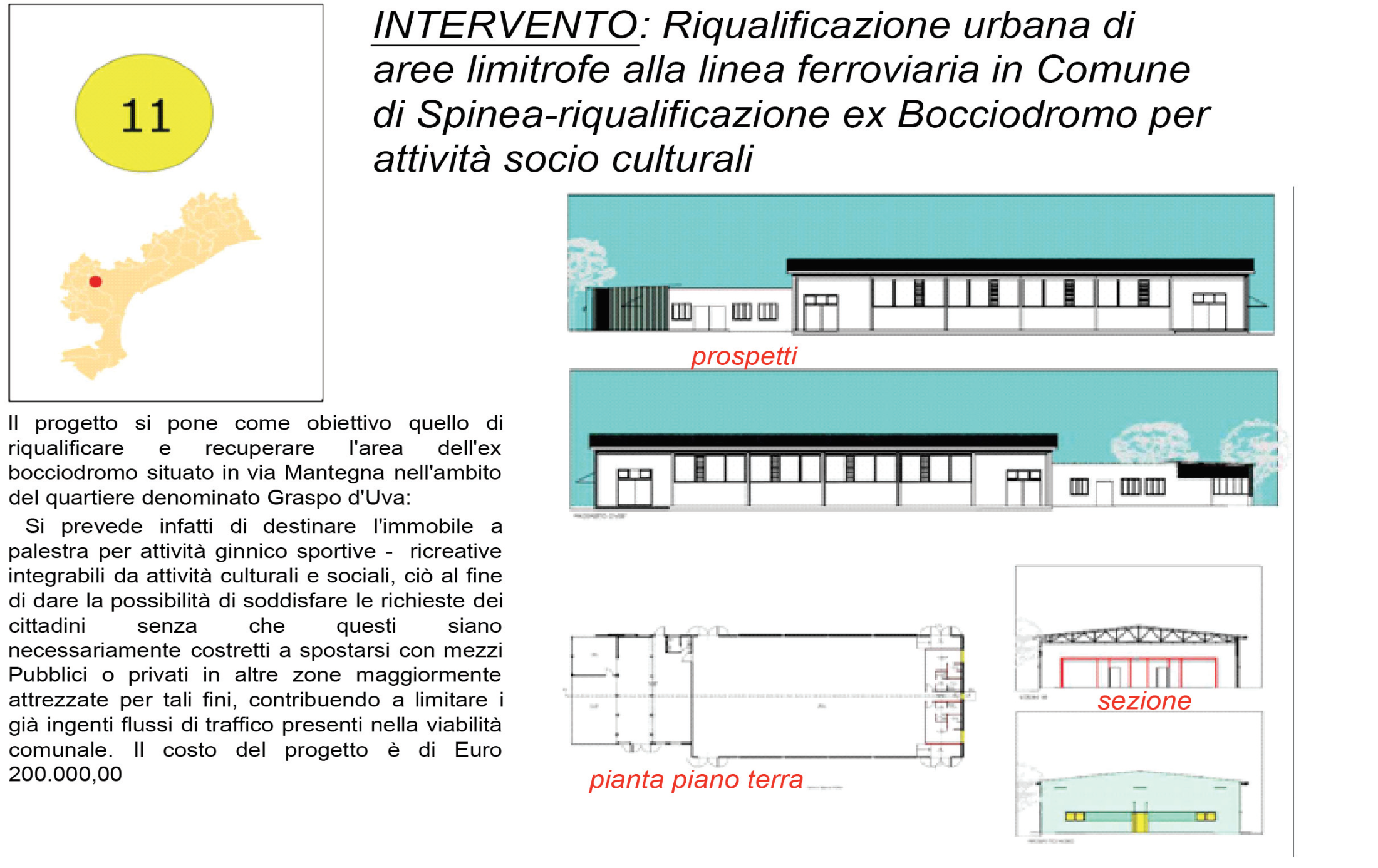 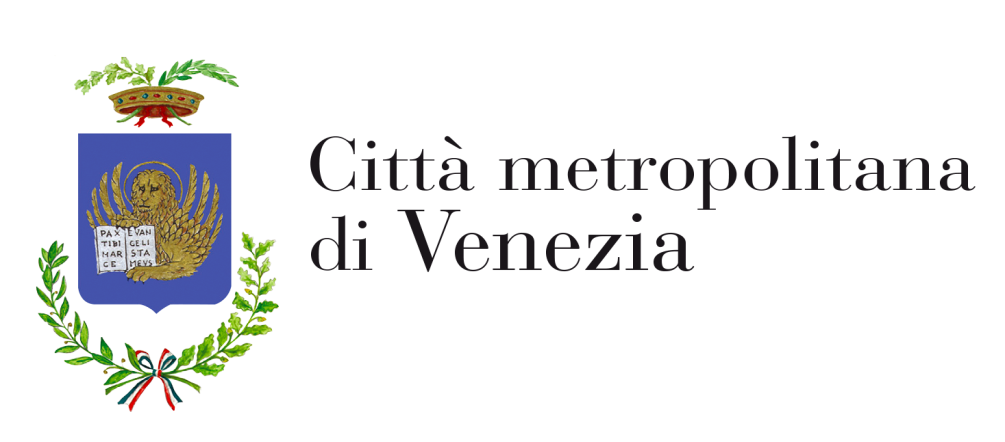 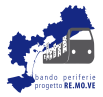 Intervento 13: Dolo - manutenzione e rifunzionalizzazione Villa Angeli
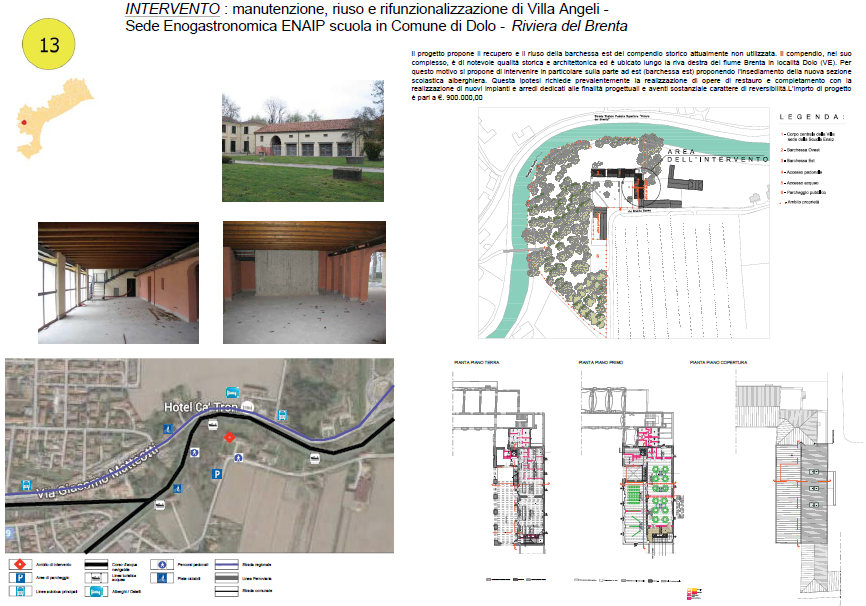 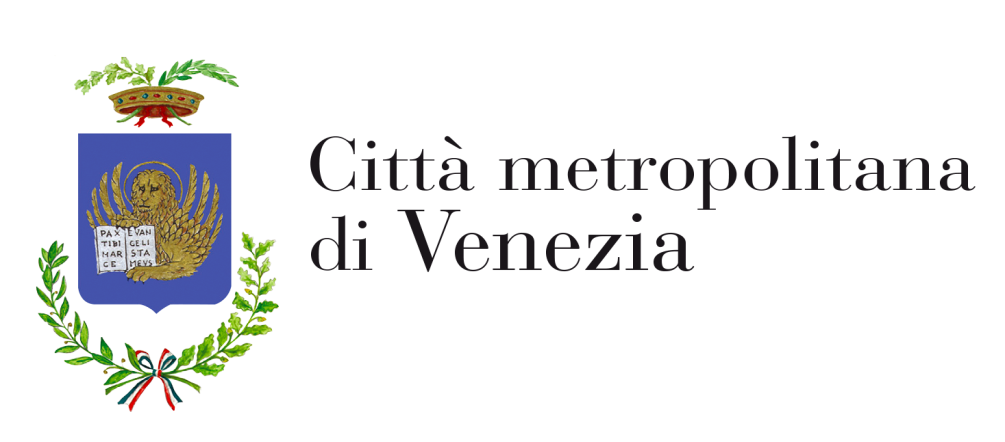 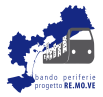 Intervento 15: Concordia Sagittaria - manutenzione e rifunzionalizzazione Palazzo del Cinema
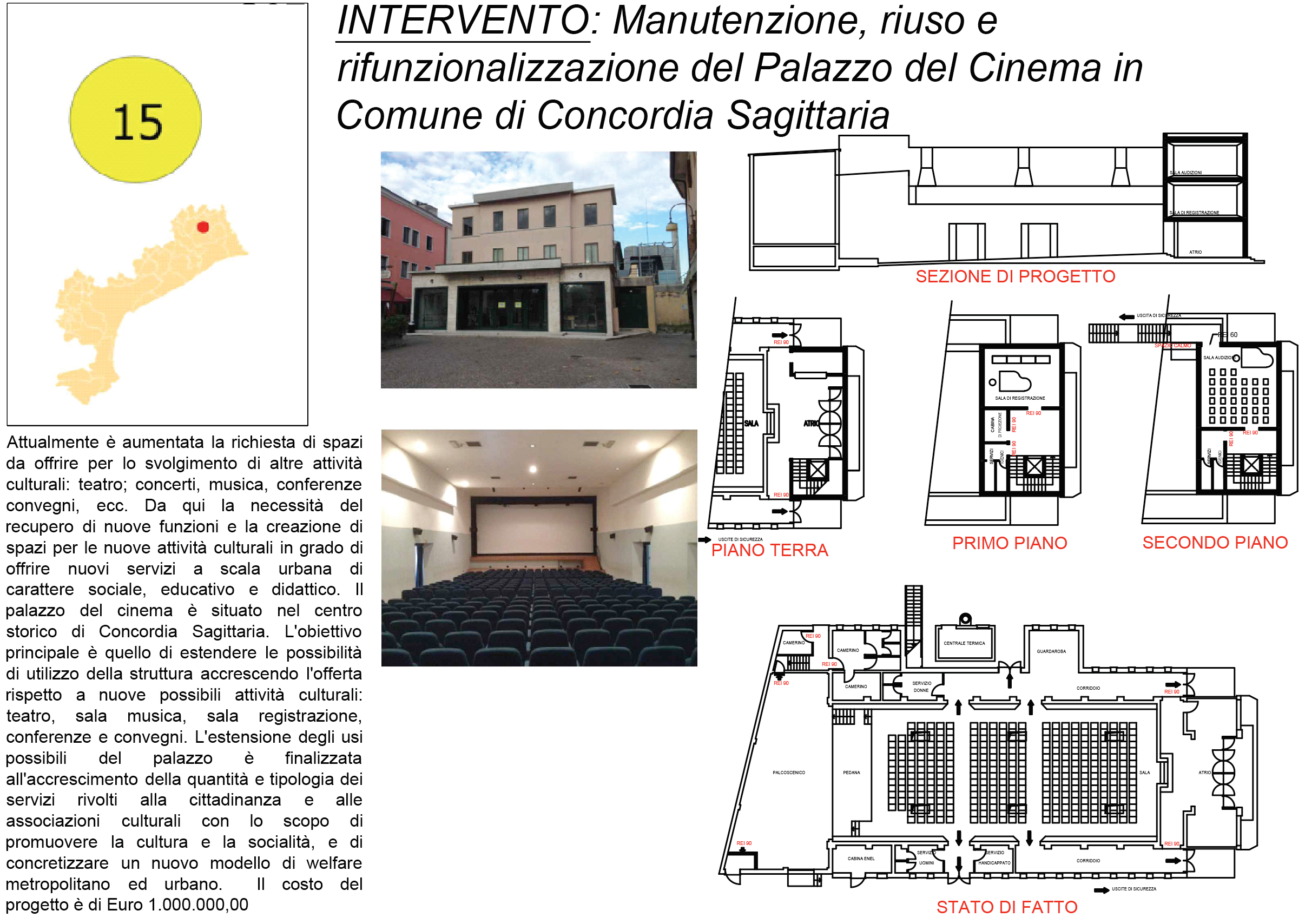 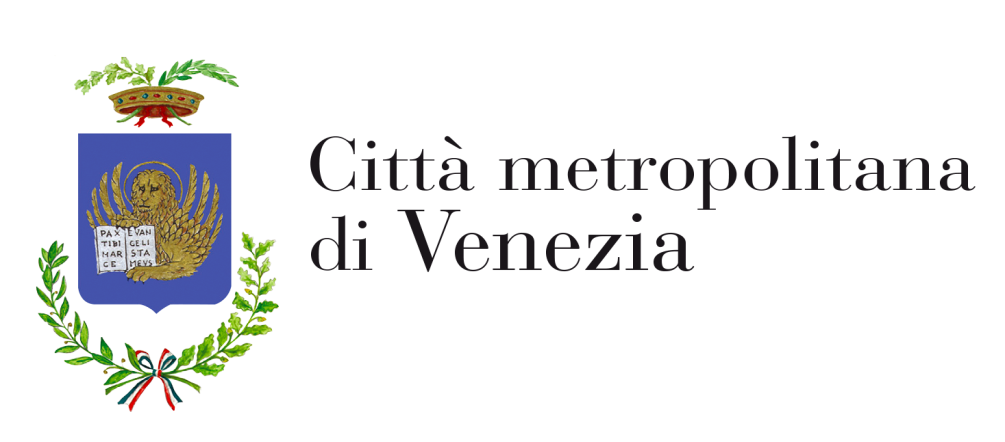 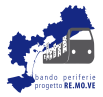 Intervento 14: Venezia - manutenzione e rifunzionalizzazione Palazzo ex Casinò del Lido
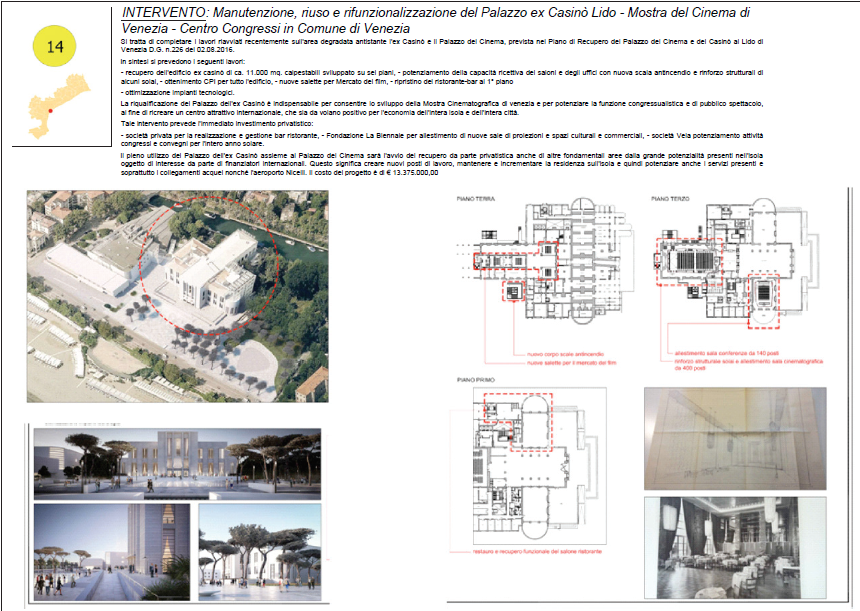 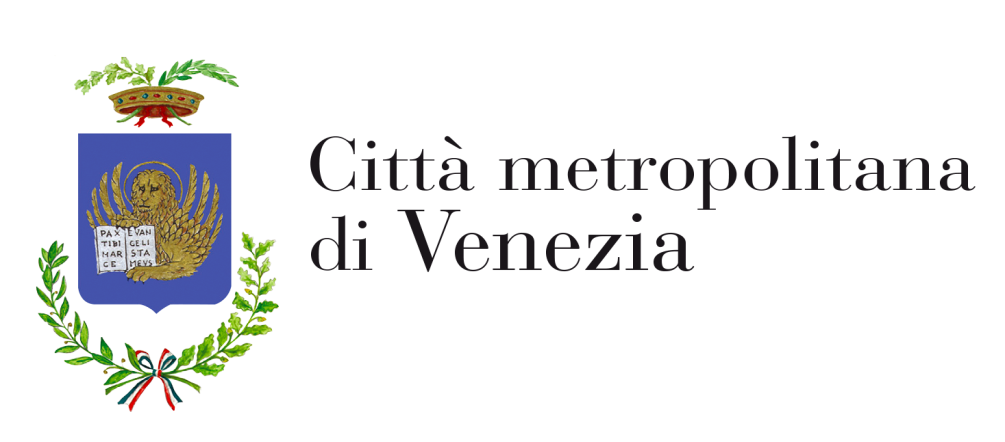 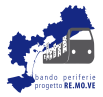 Intervento 16: Venezia - manutenzione e rifunzionalizzazione dei Forti
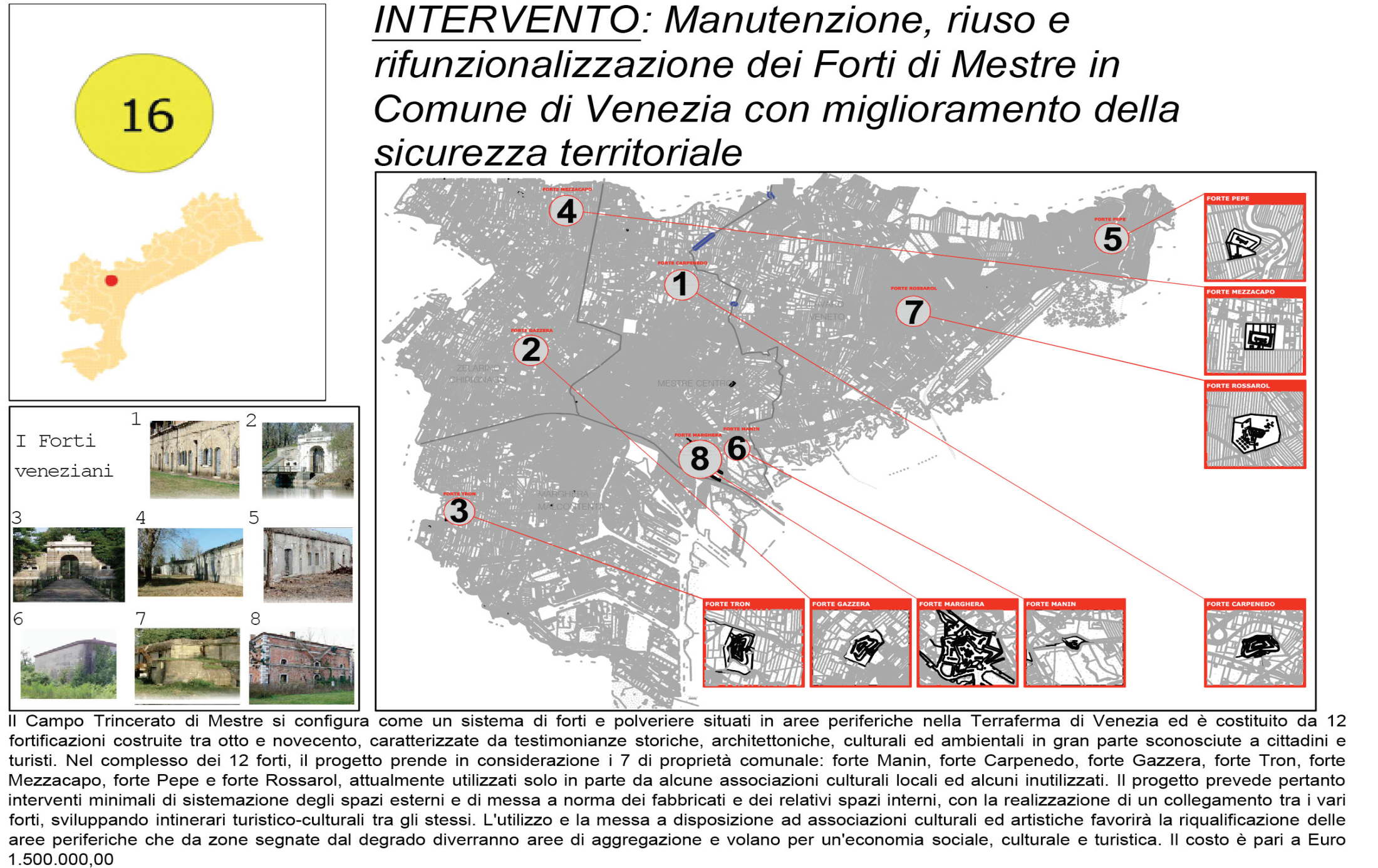 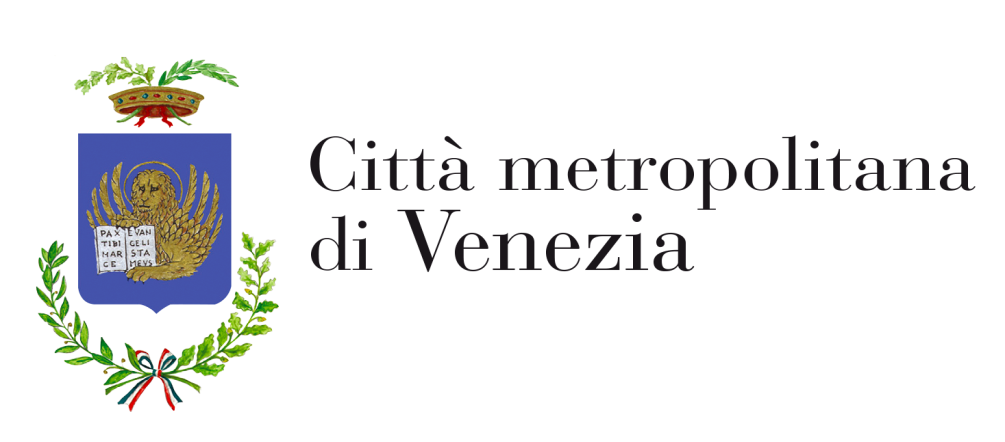 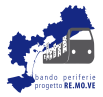 Intervento 18: Venezia - sicurezza territoriale
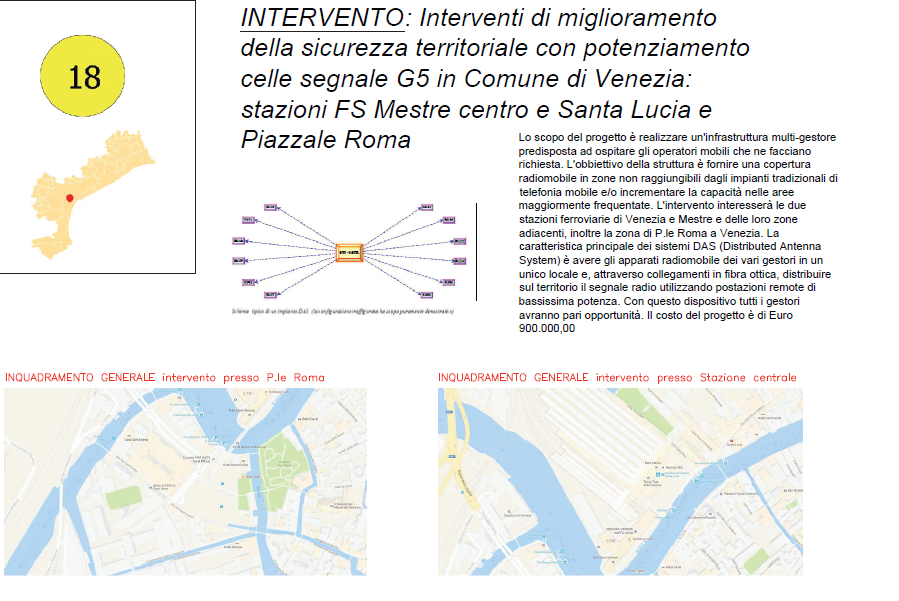 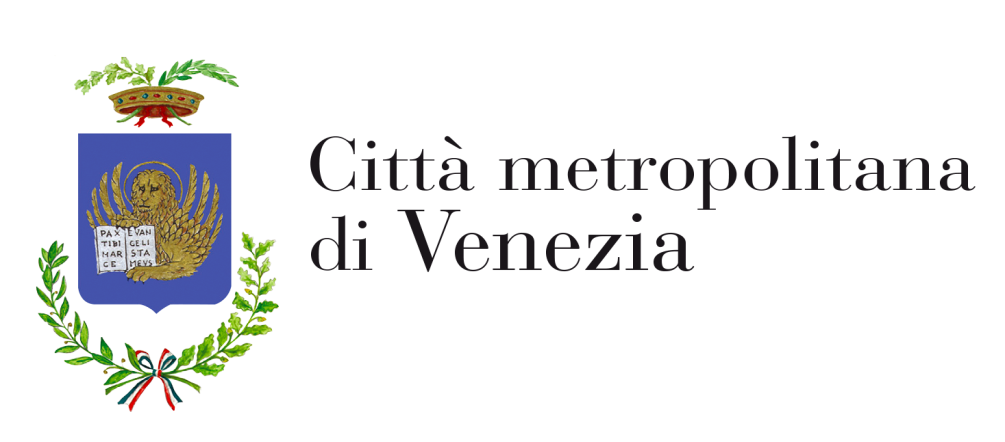 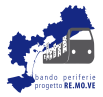 Intervento 17: Chioggia - sicurezza territoriale
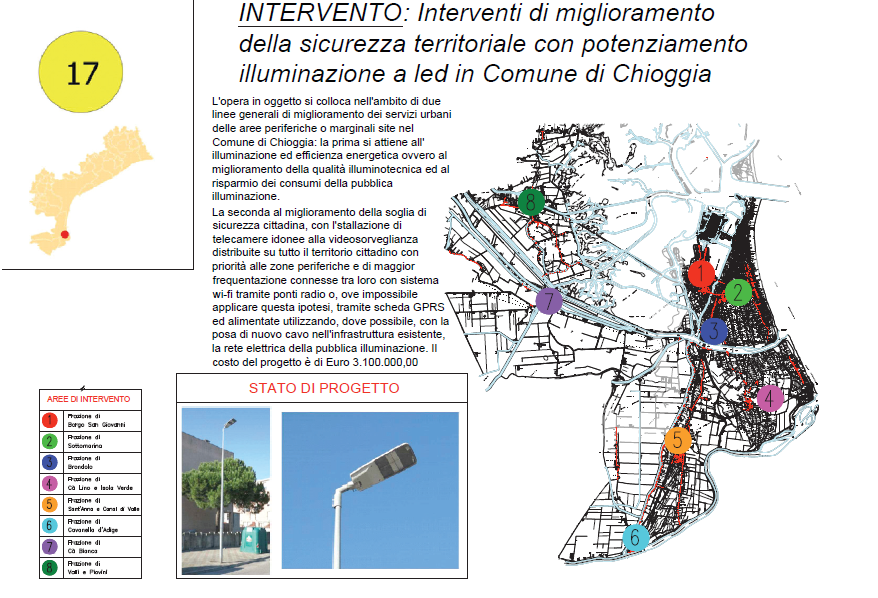 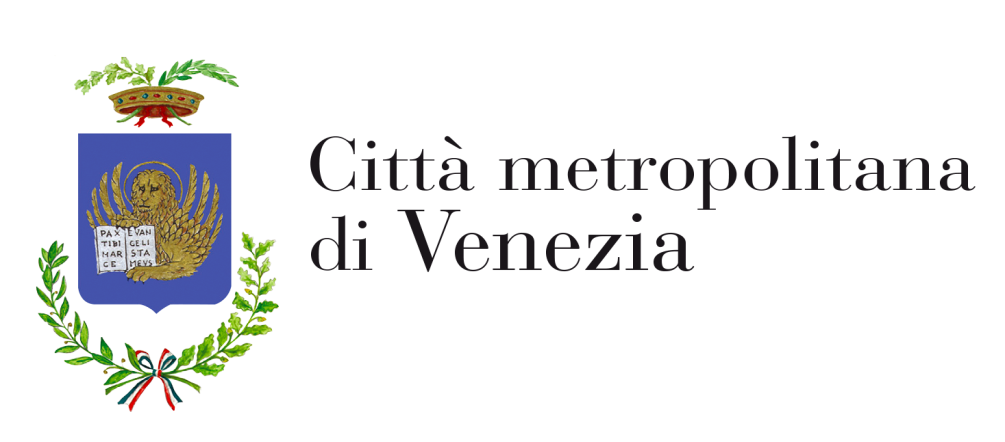 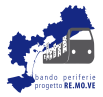 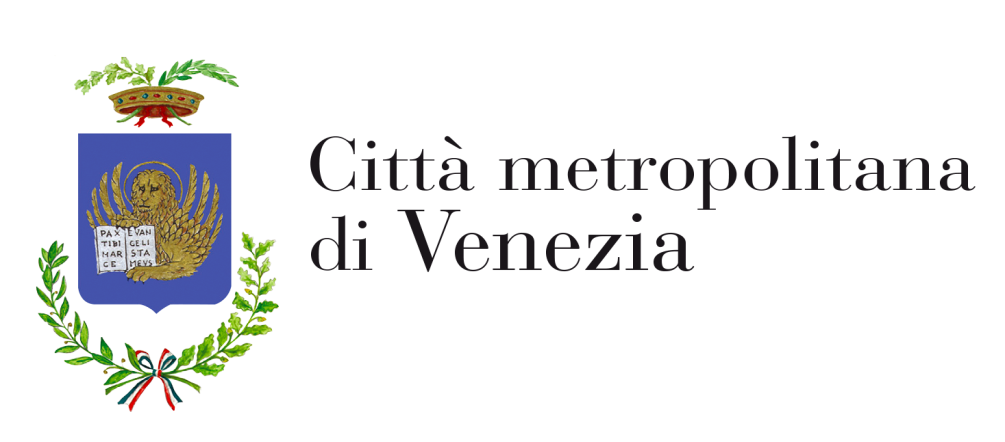 Grazie per l’attenzione
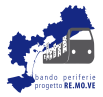